Part One…
One Small Step
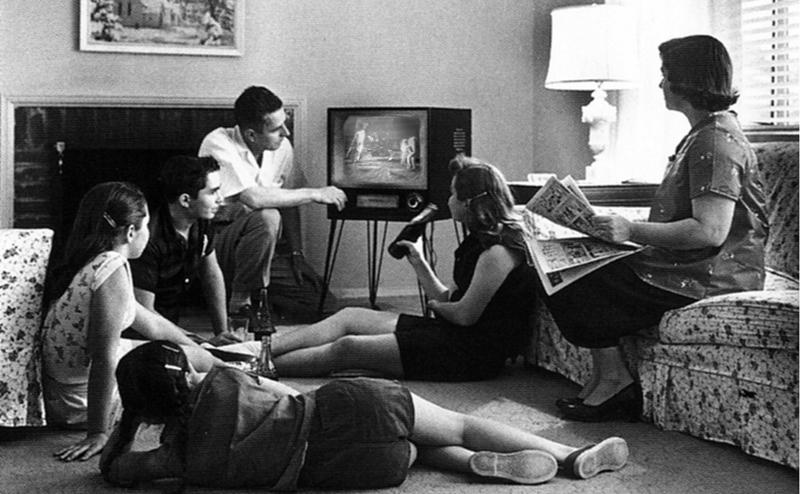 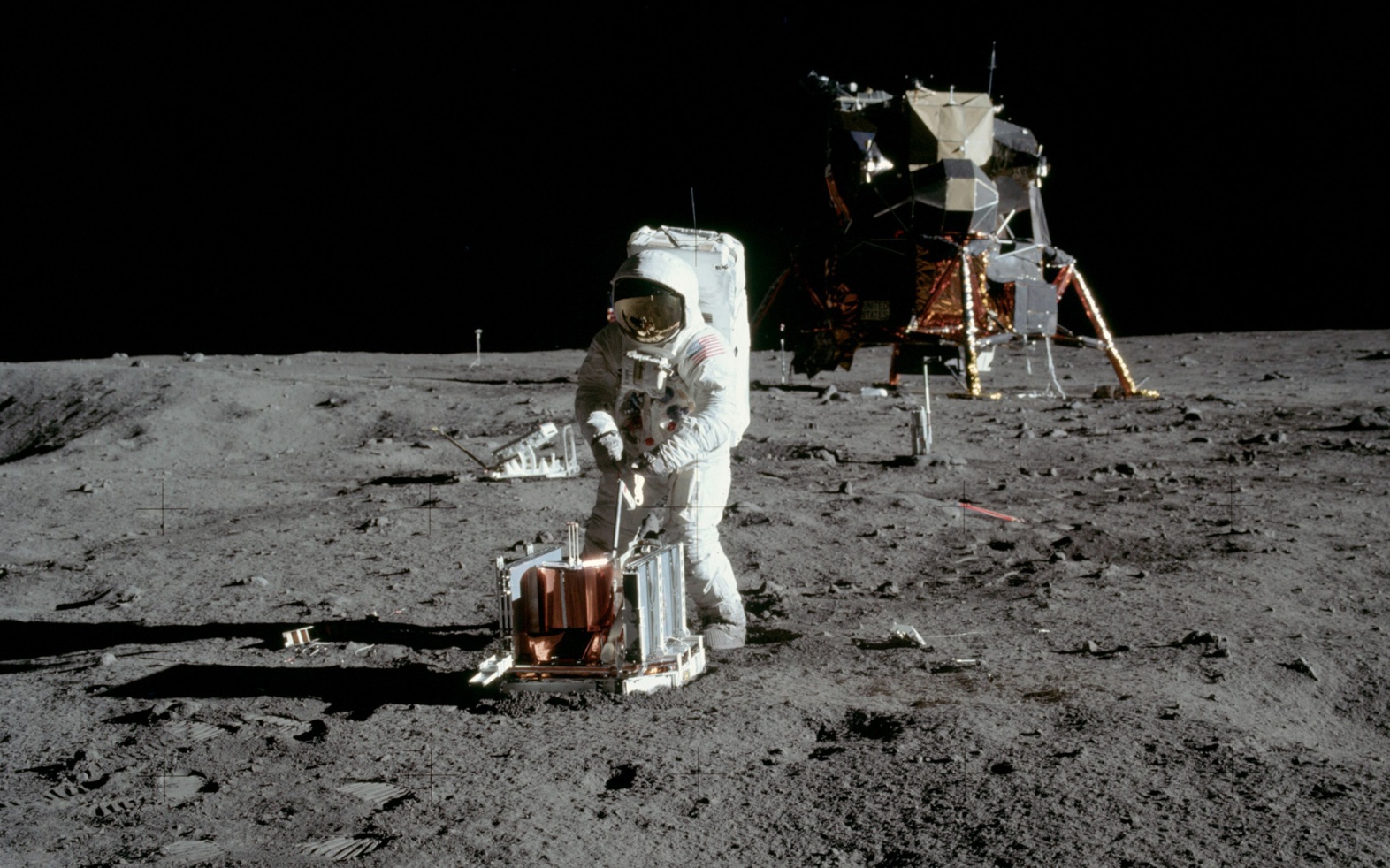 Our bright future in space… from 1952!
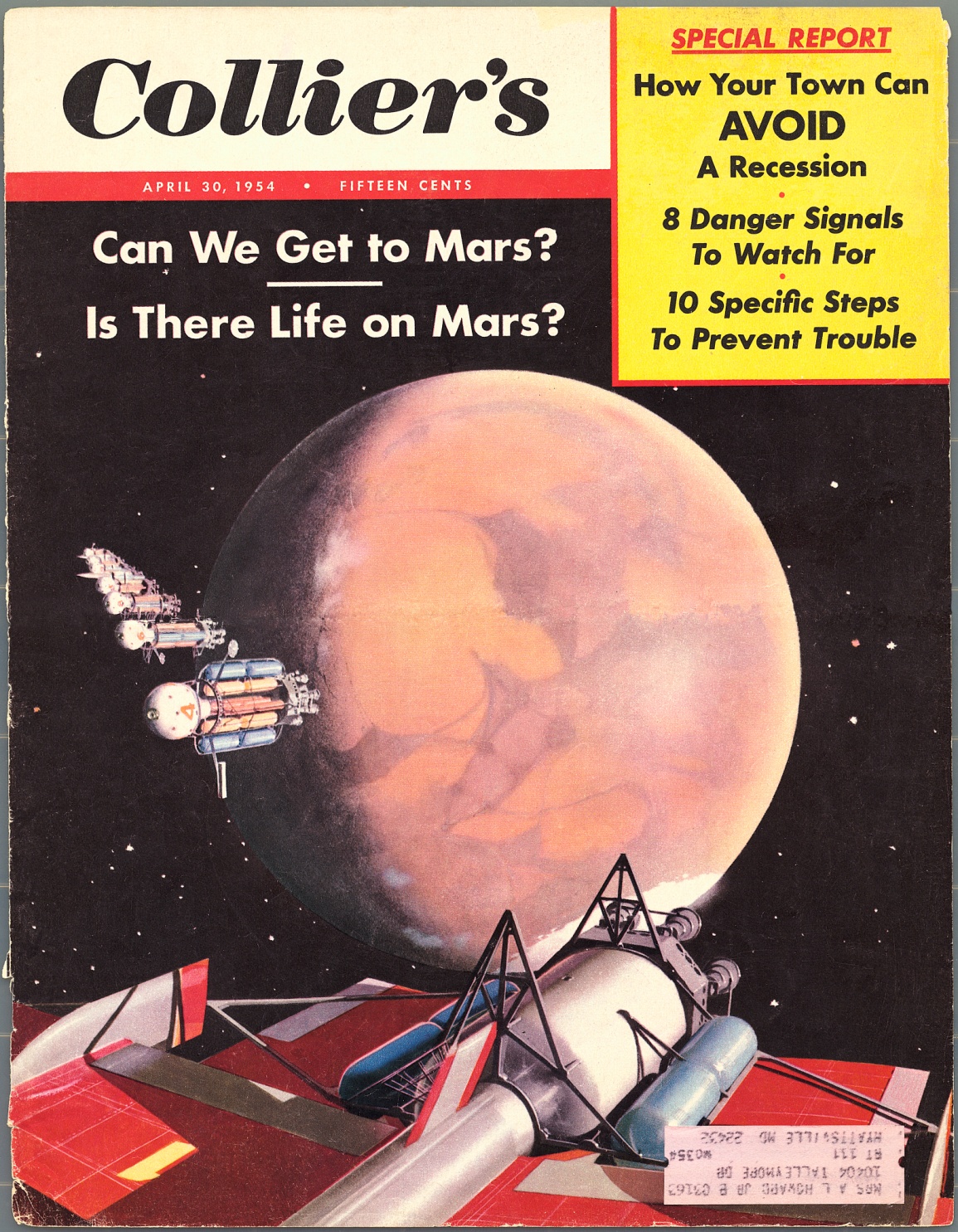 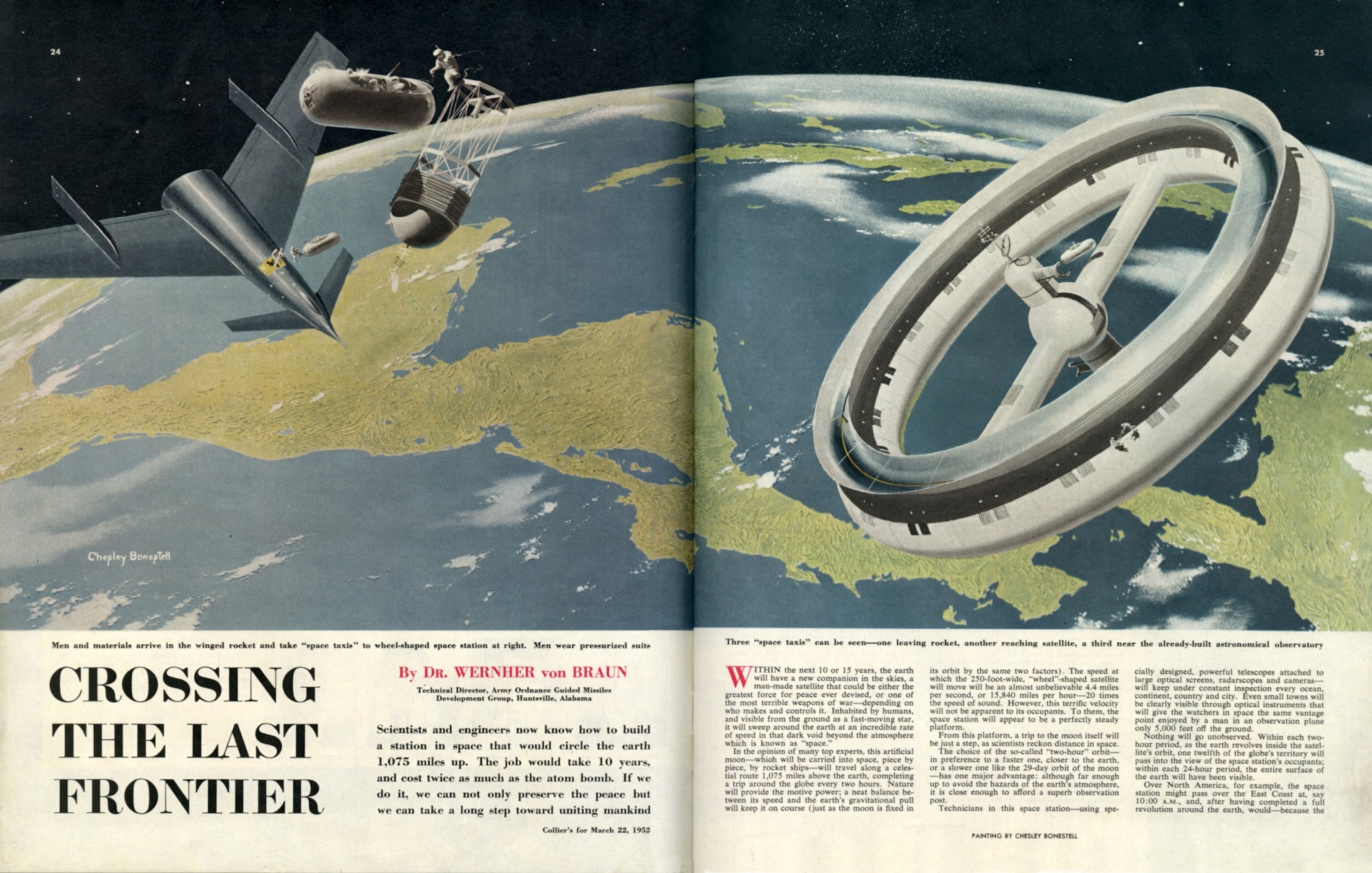 Credit: Dreams of Space Books & Ephemera
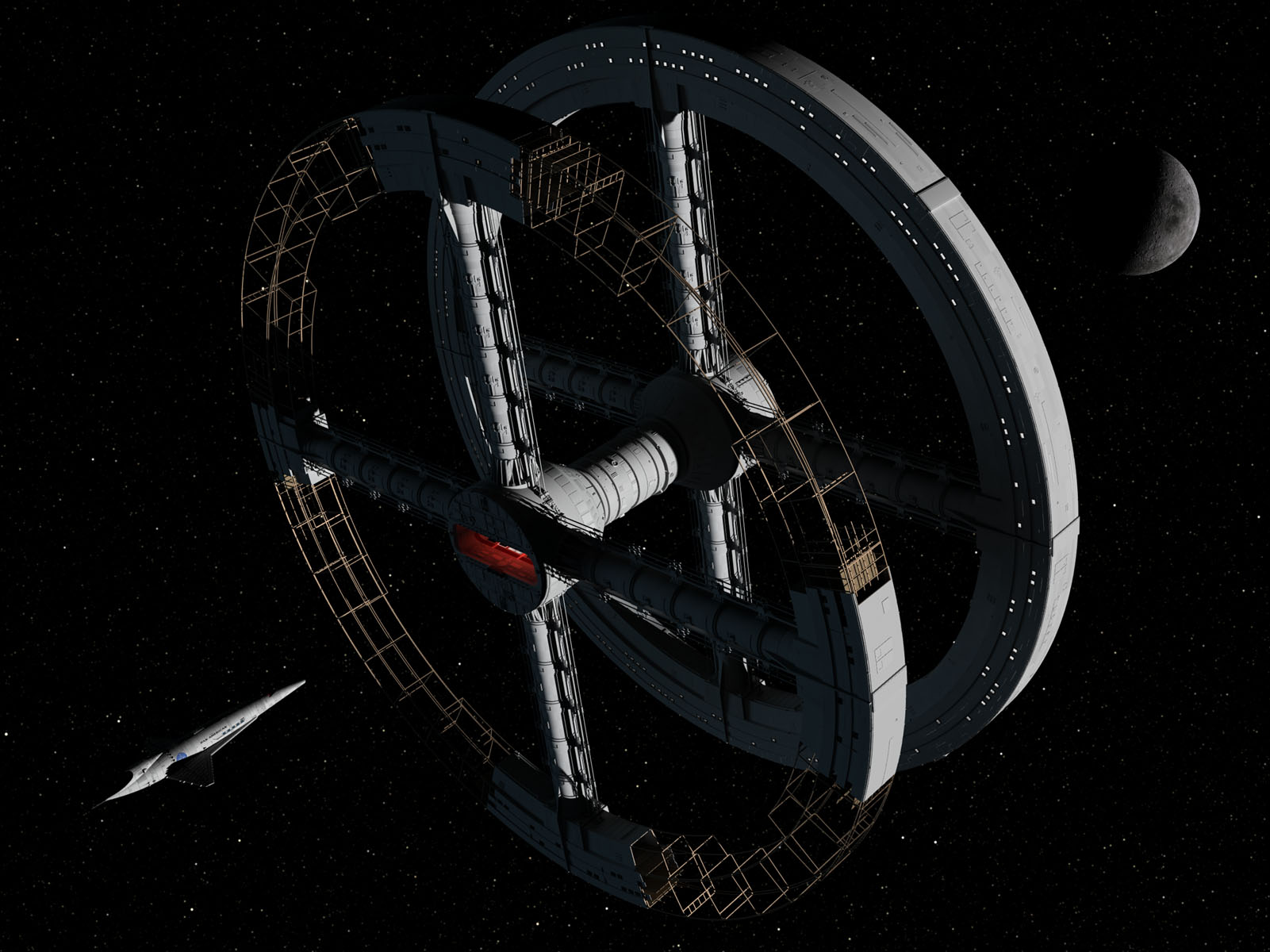 And not this…
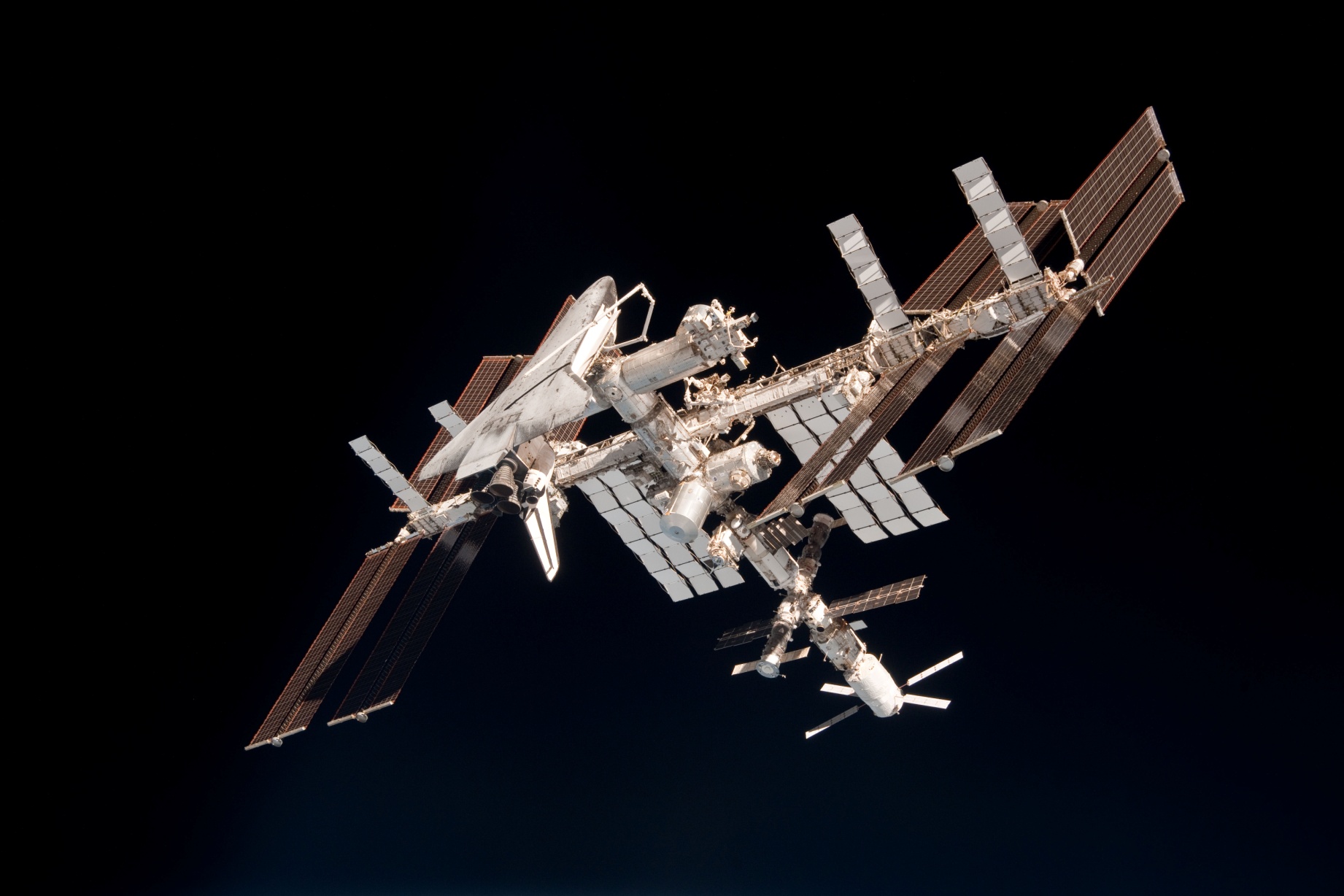 As 1968 saw our future in 2001
...2011
Credit: International Space Art Network, NASA
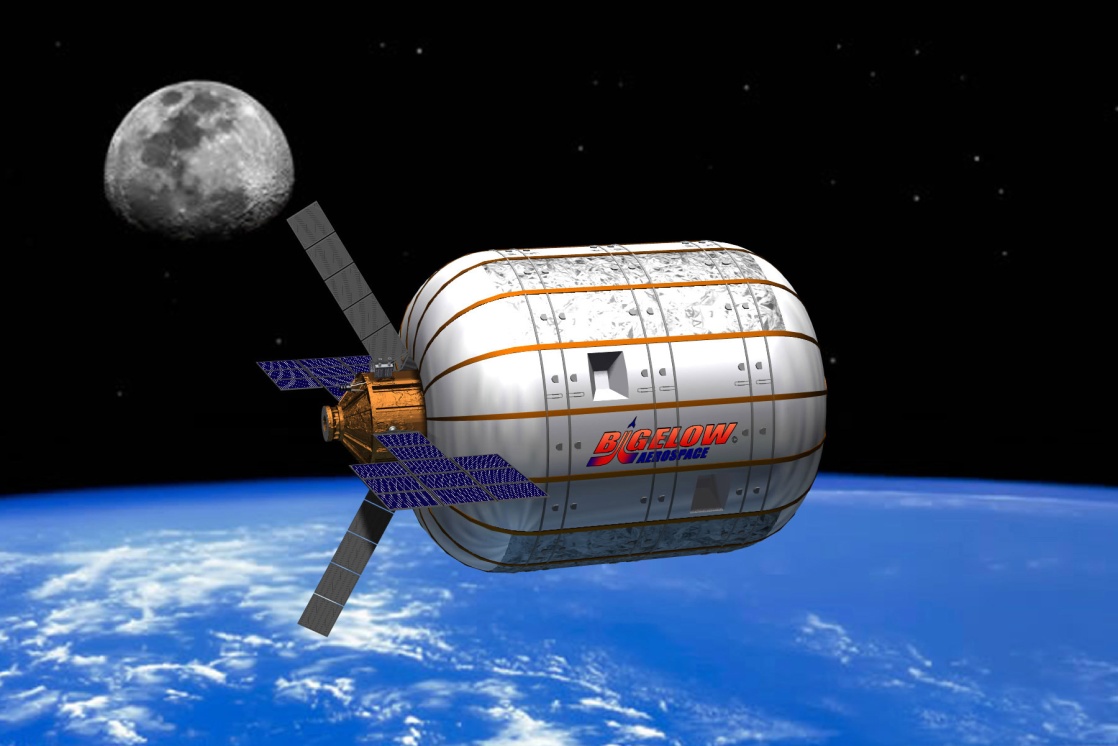 New
Space
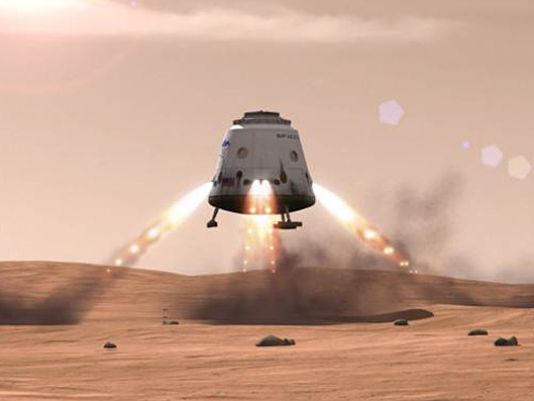 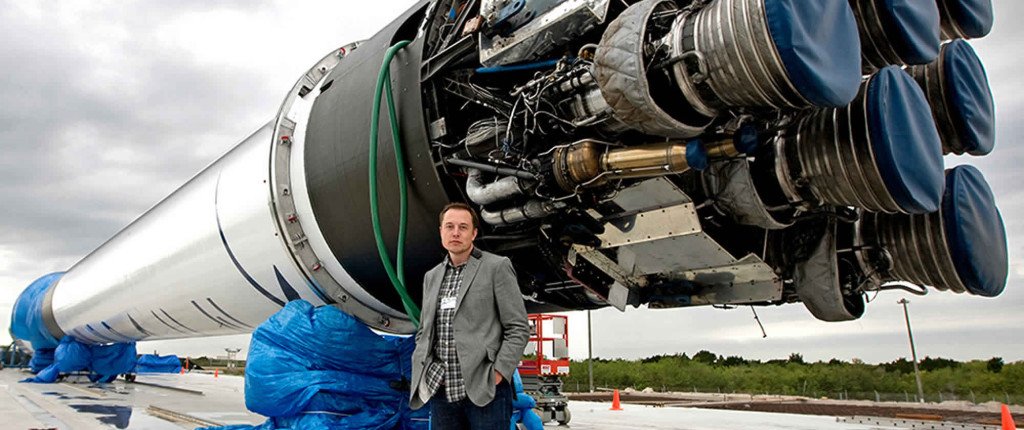 Credits: Bigelow Aerospace, SpaceX
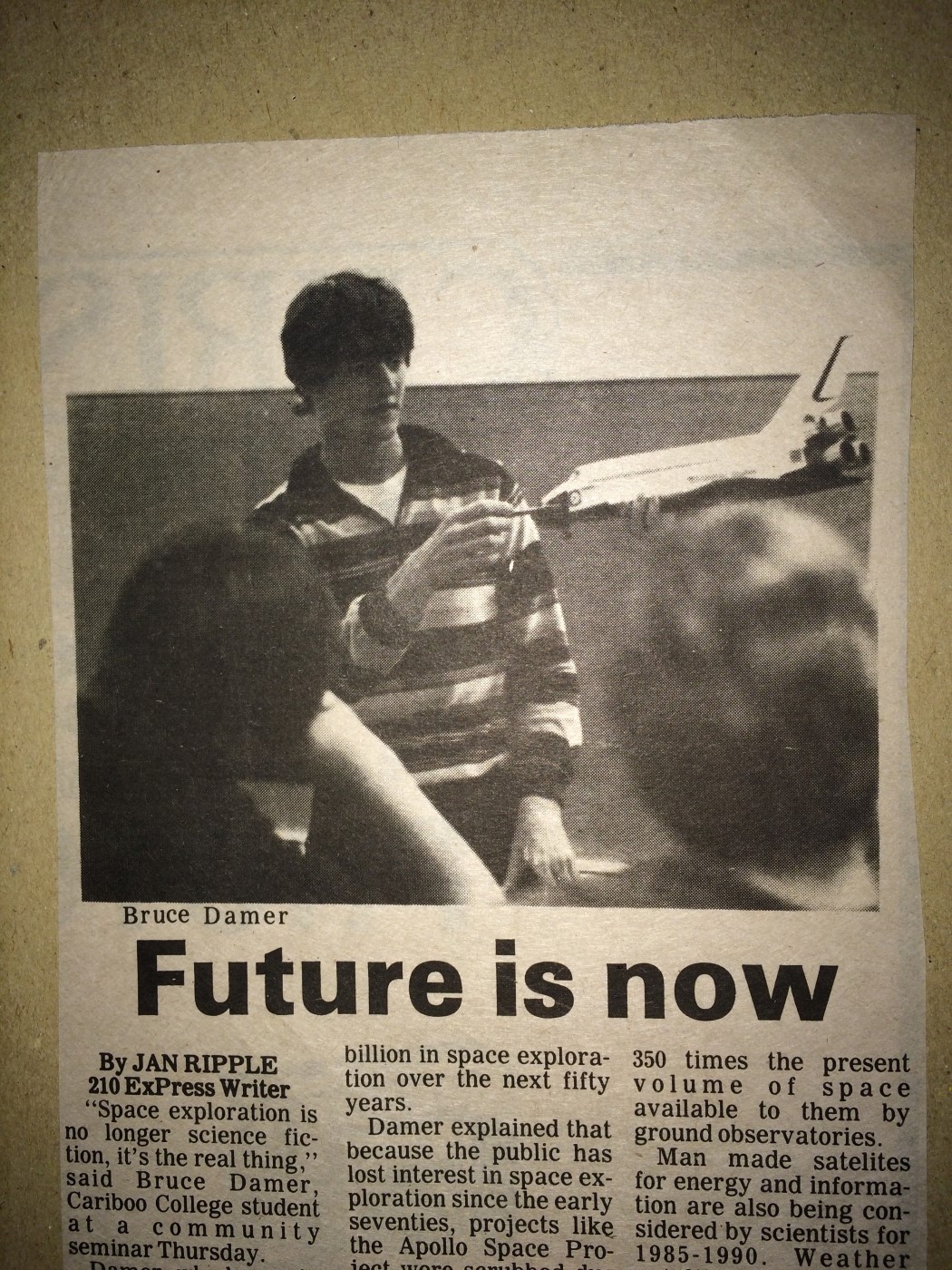 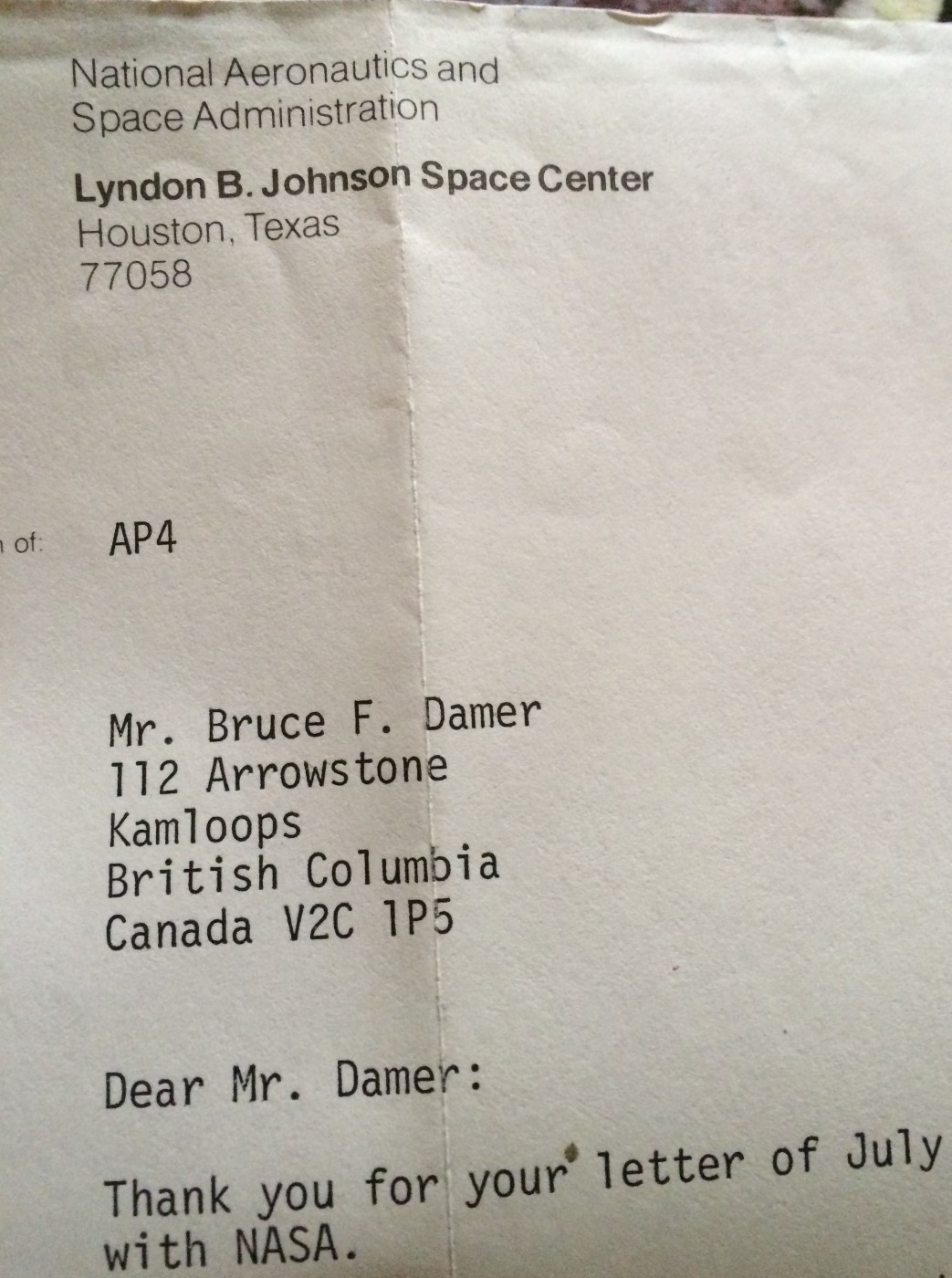 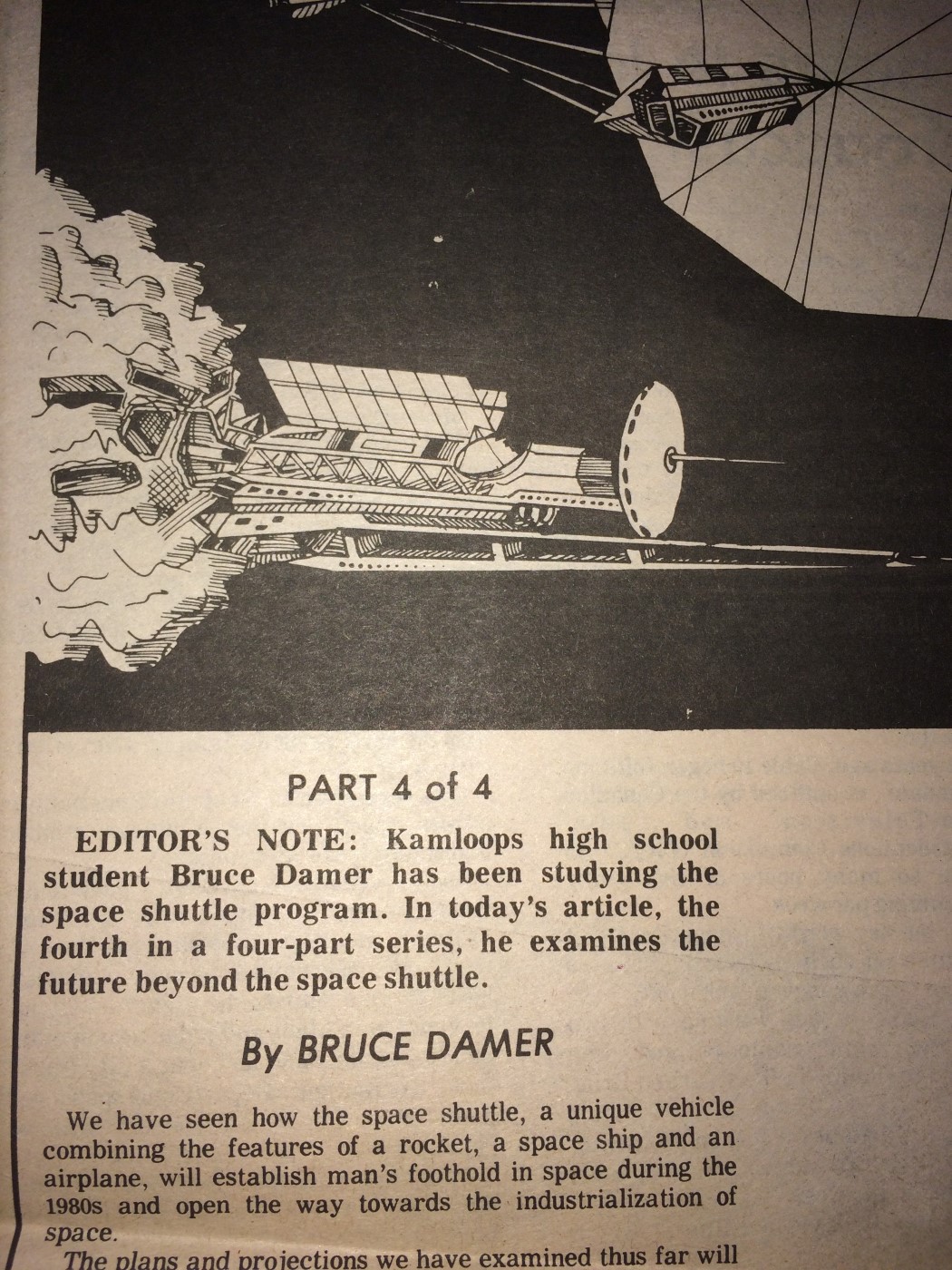 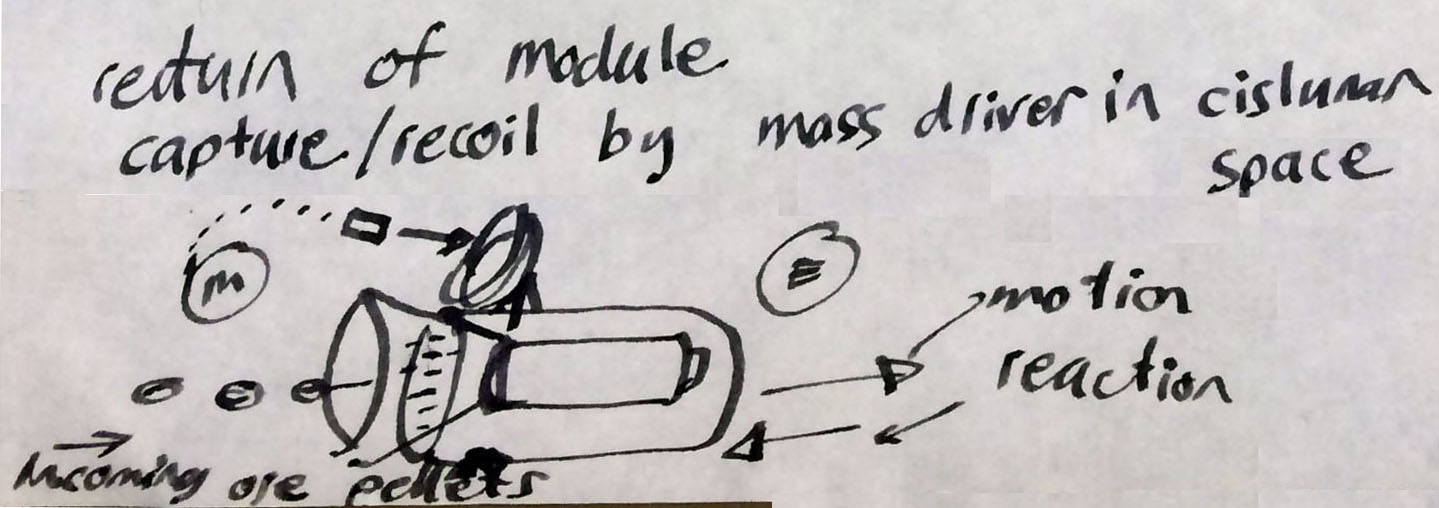 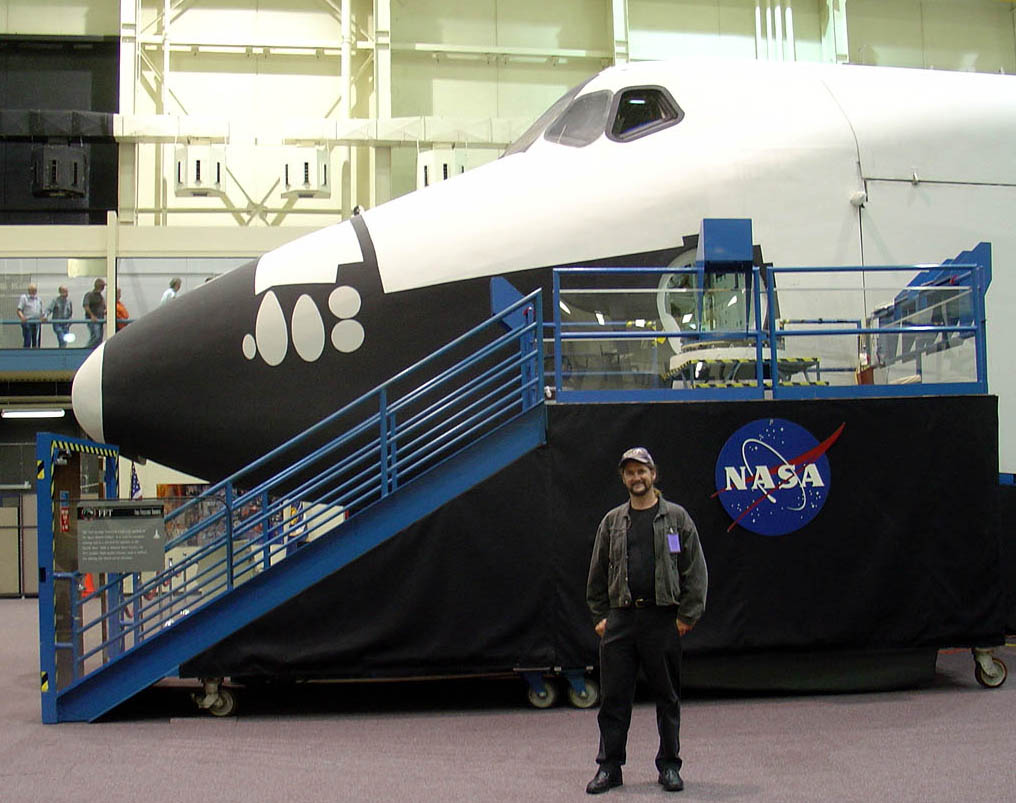 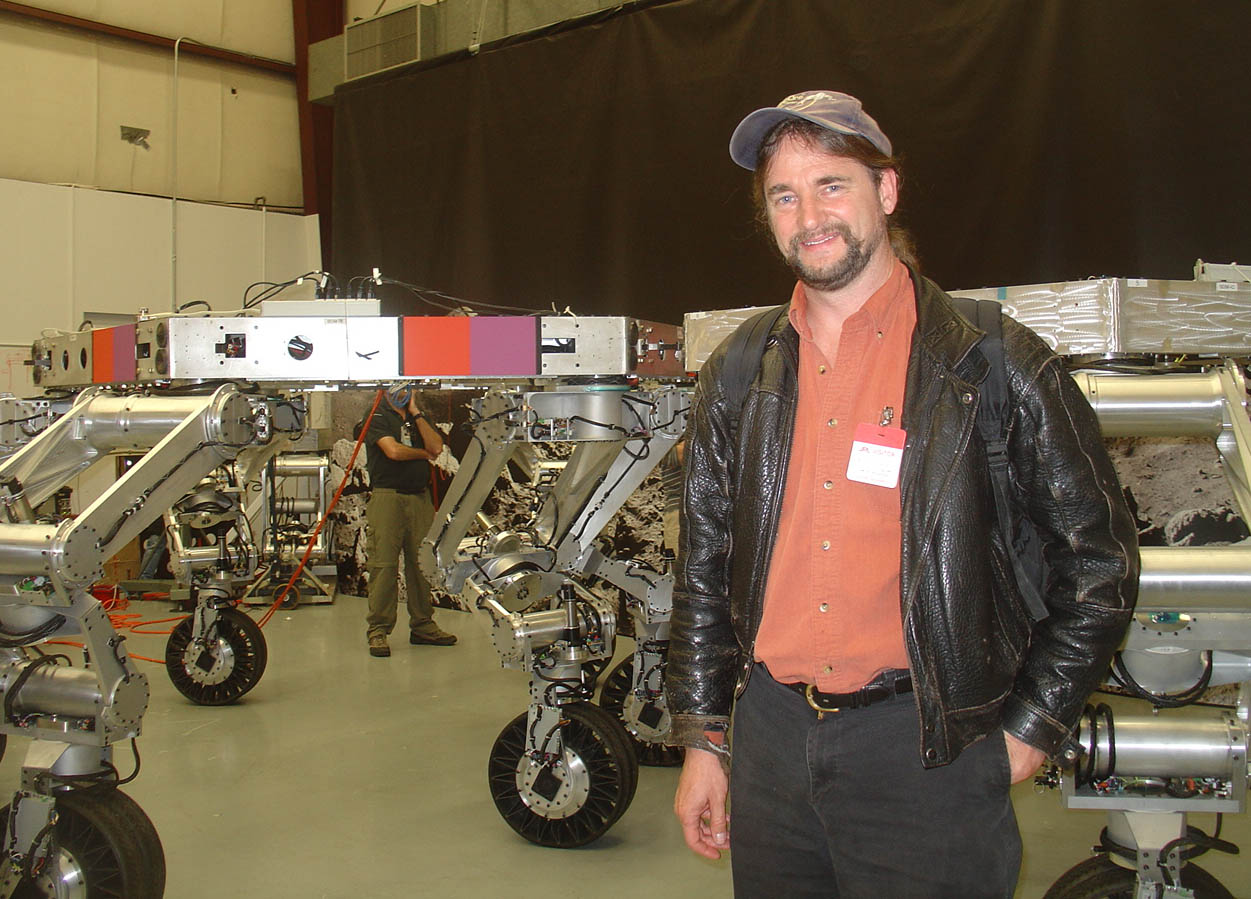 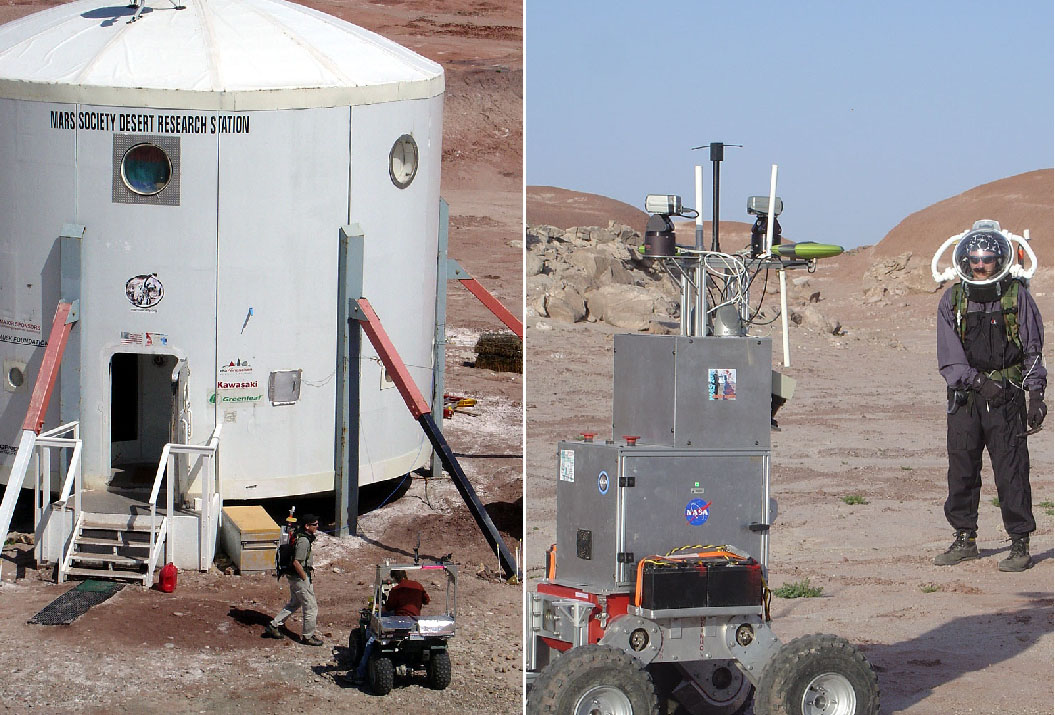 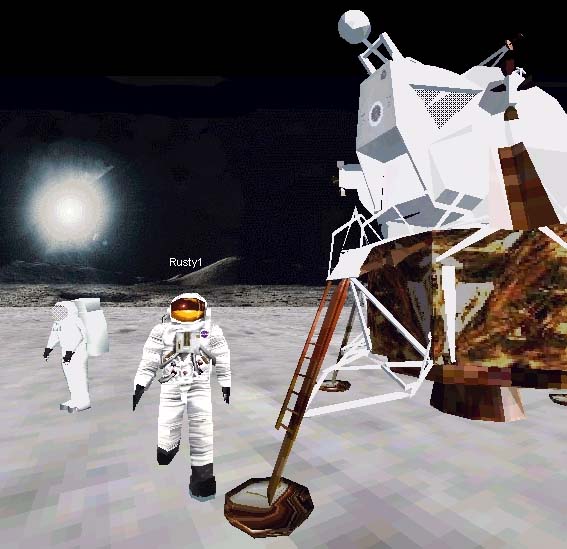 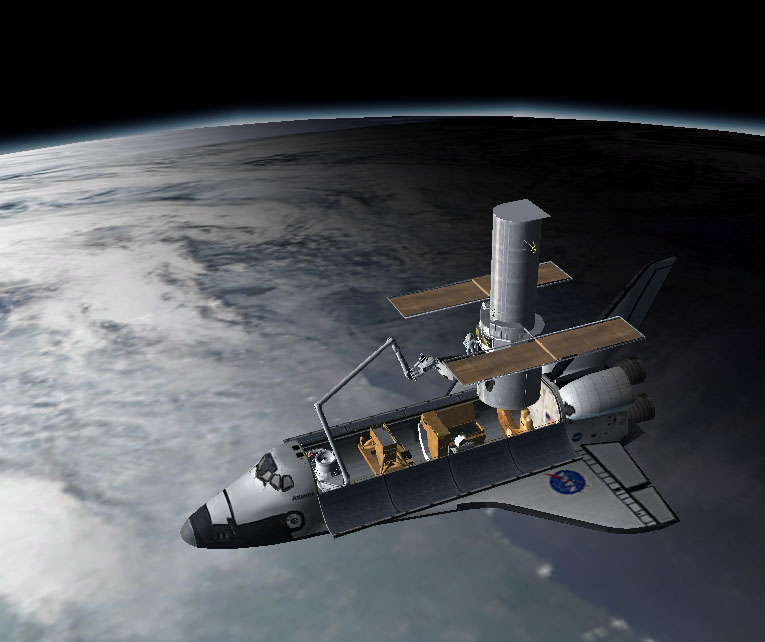 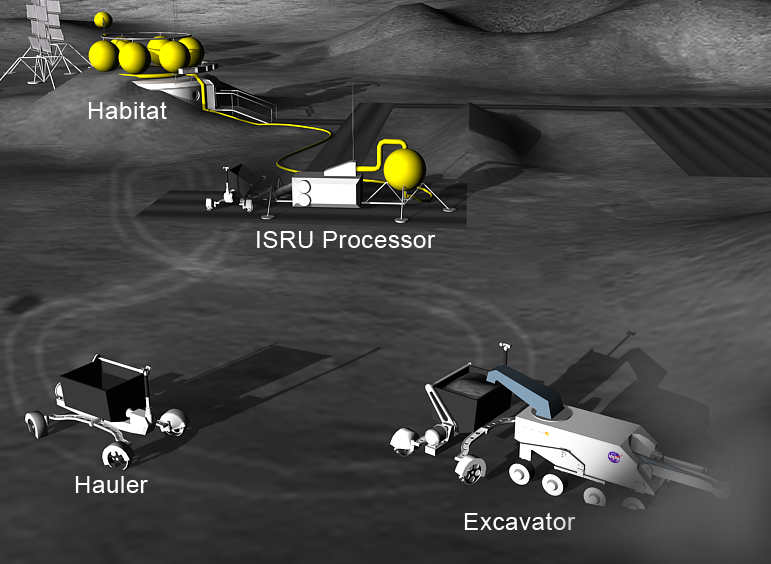 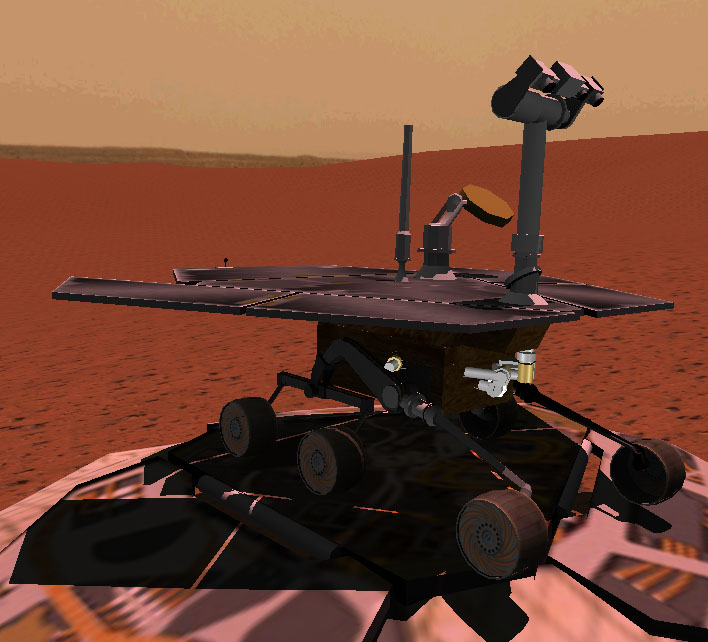 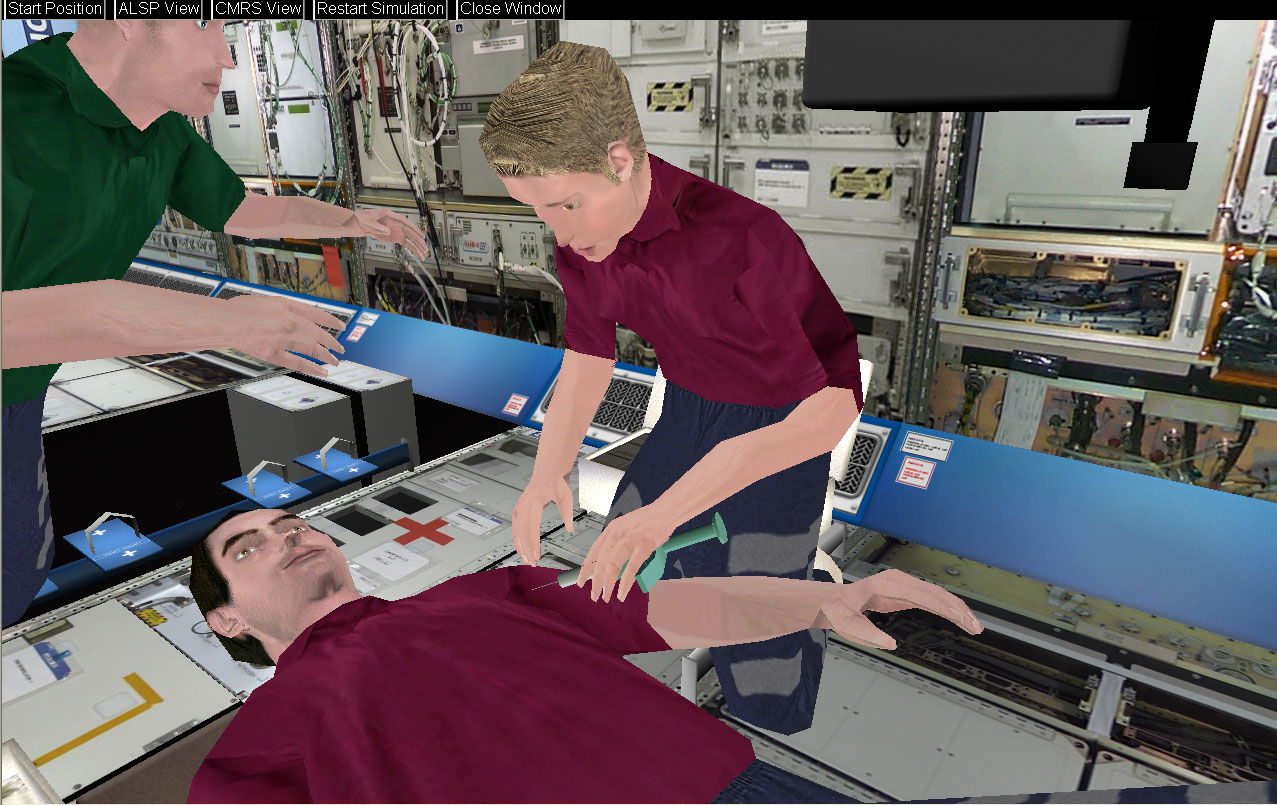 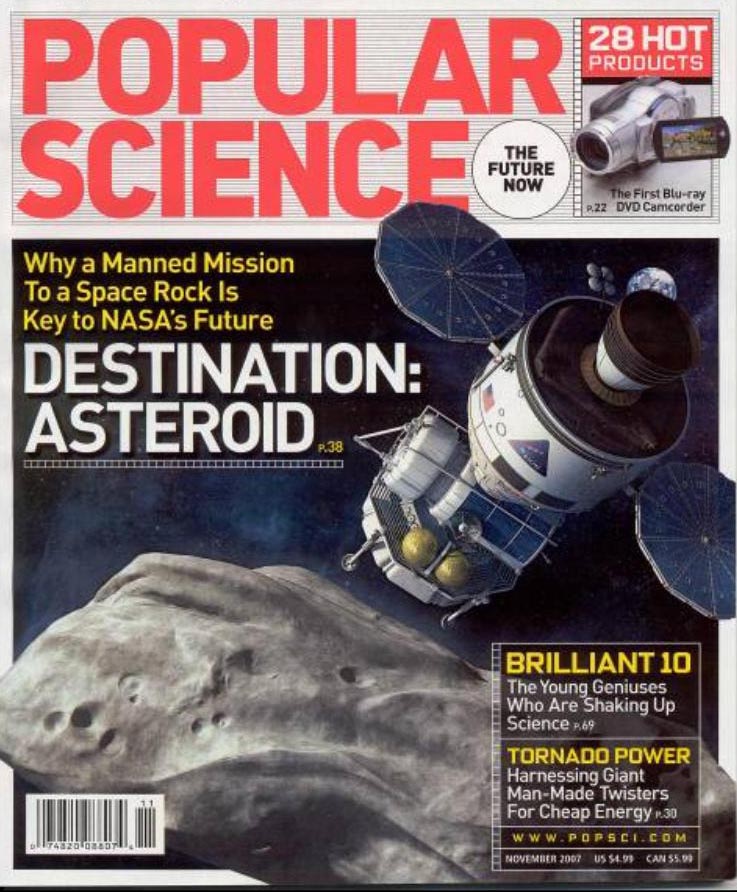 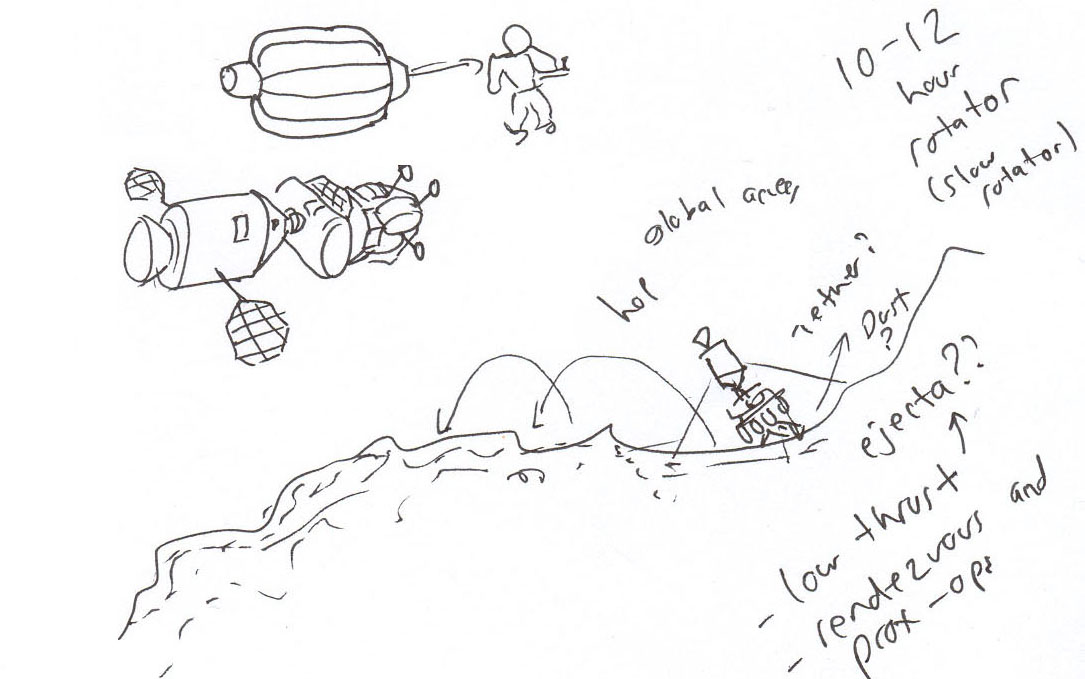 Part Two…
The Next Step
Asteroid mining?
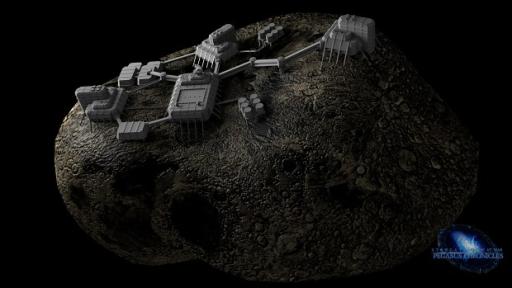 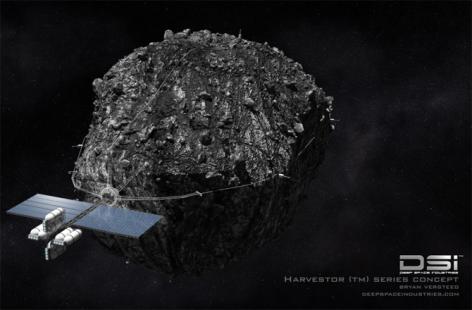 Problems: Low gravity!
 Asteroids may fall apart
 Debris goes everywhere
Diverse, heavy equipment
Teleoperations problematic
$$$cost + risk
Asteroid mining?
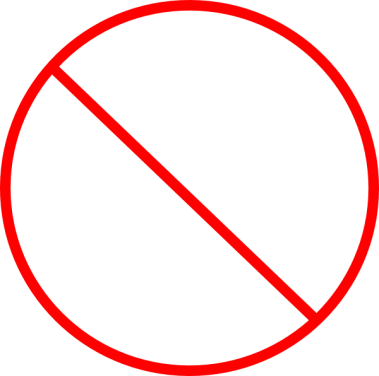 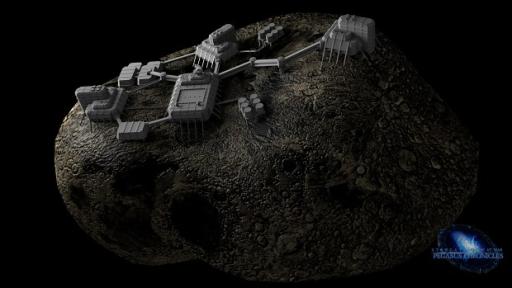 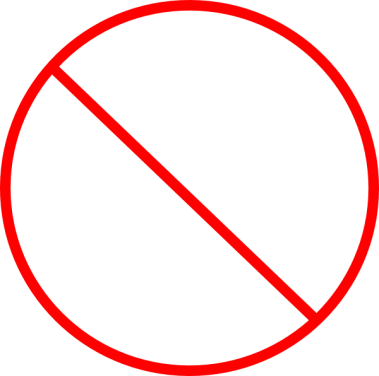 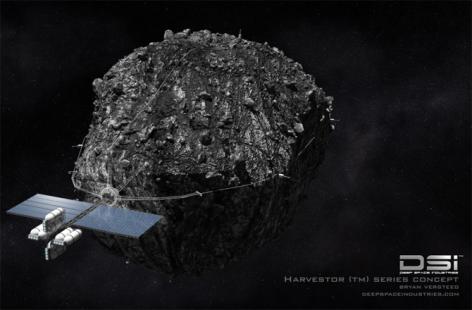 Problems: Low gravity!
 Asteroids may fall apart
 Debris goes everywhere
Diverse, heavy equipment
Teleoperations problematic
$$$cost + risk
Terrestrial mining
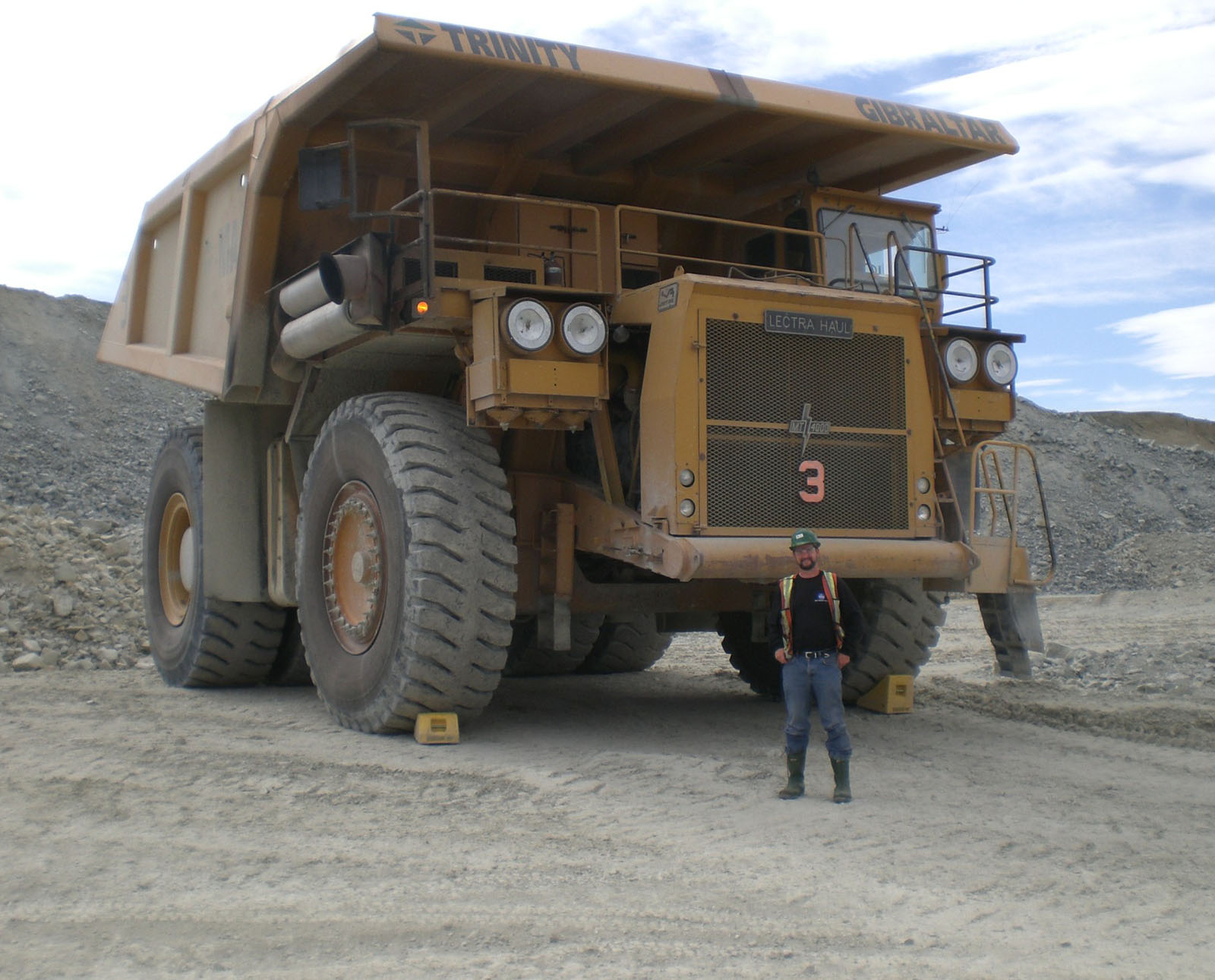 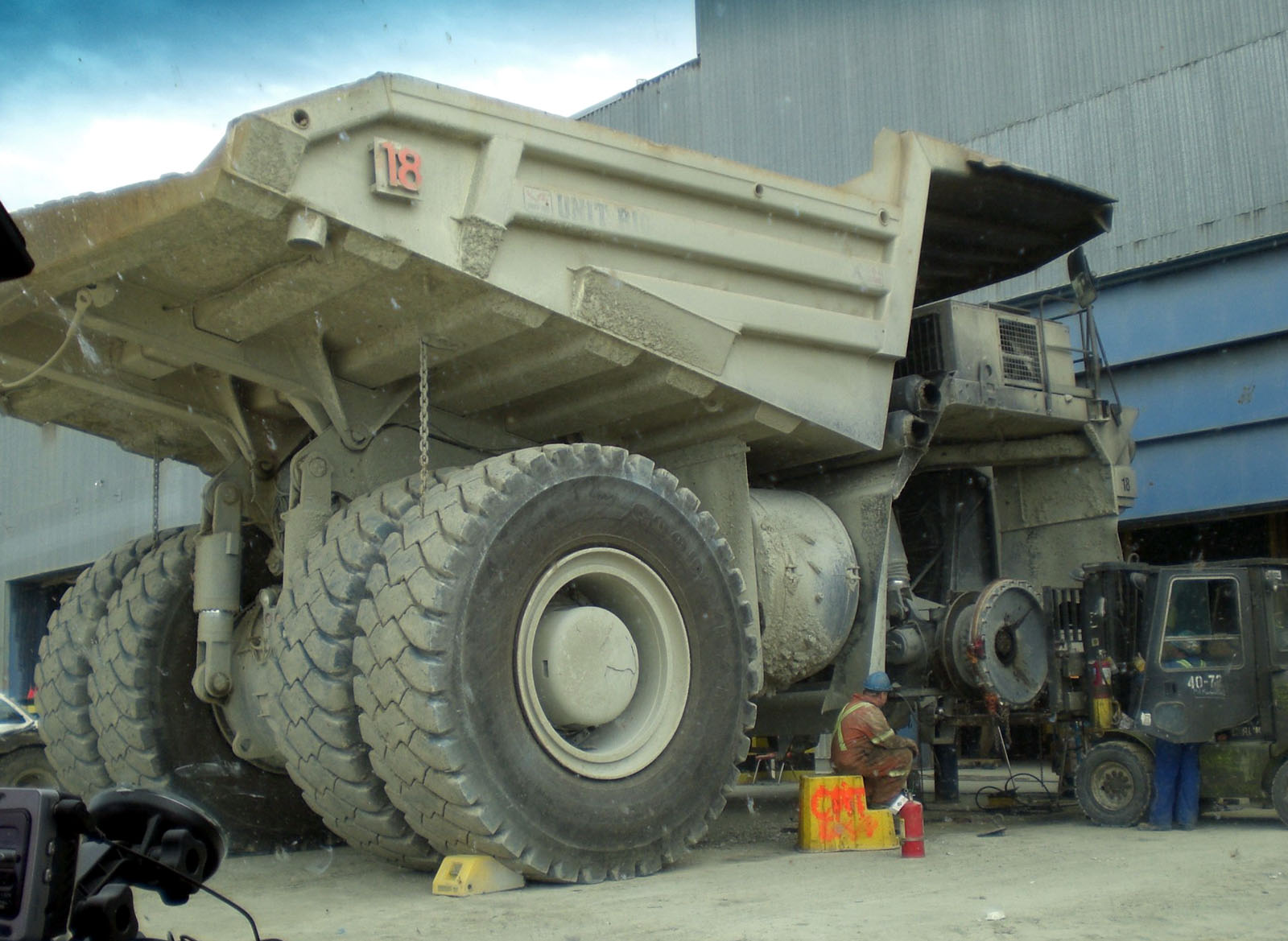 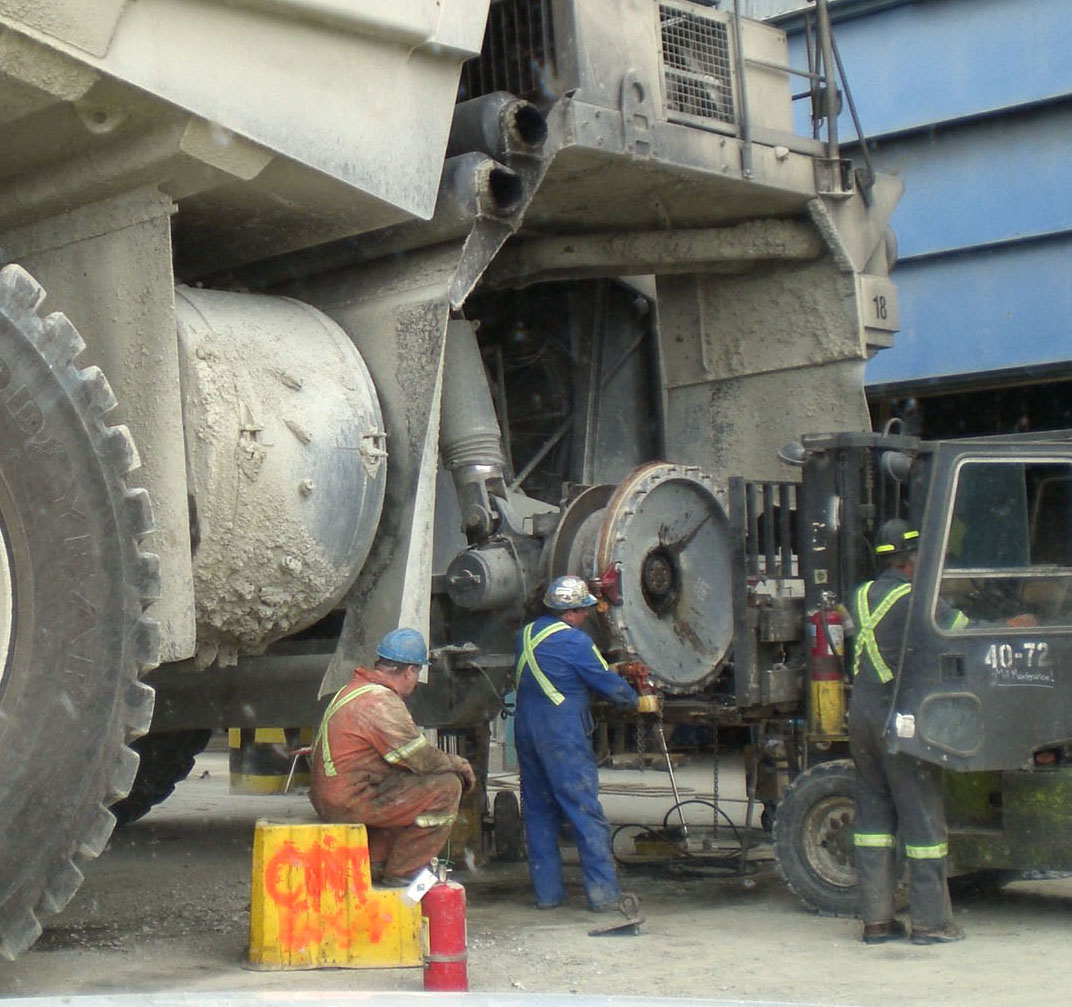 Part Three…
Steps to Invention
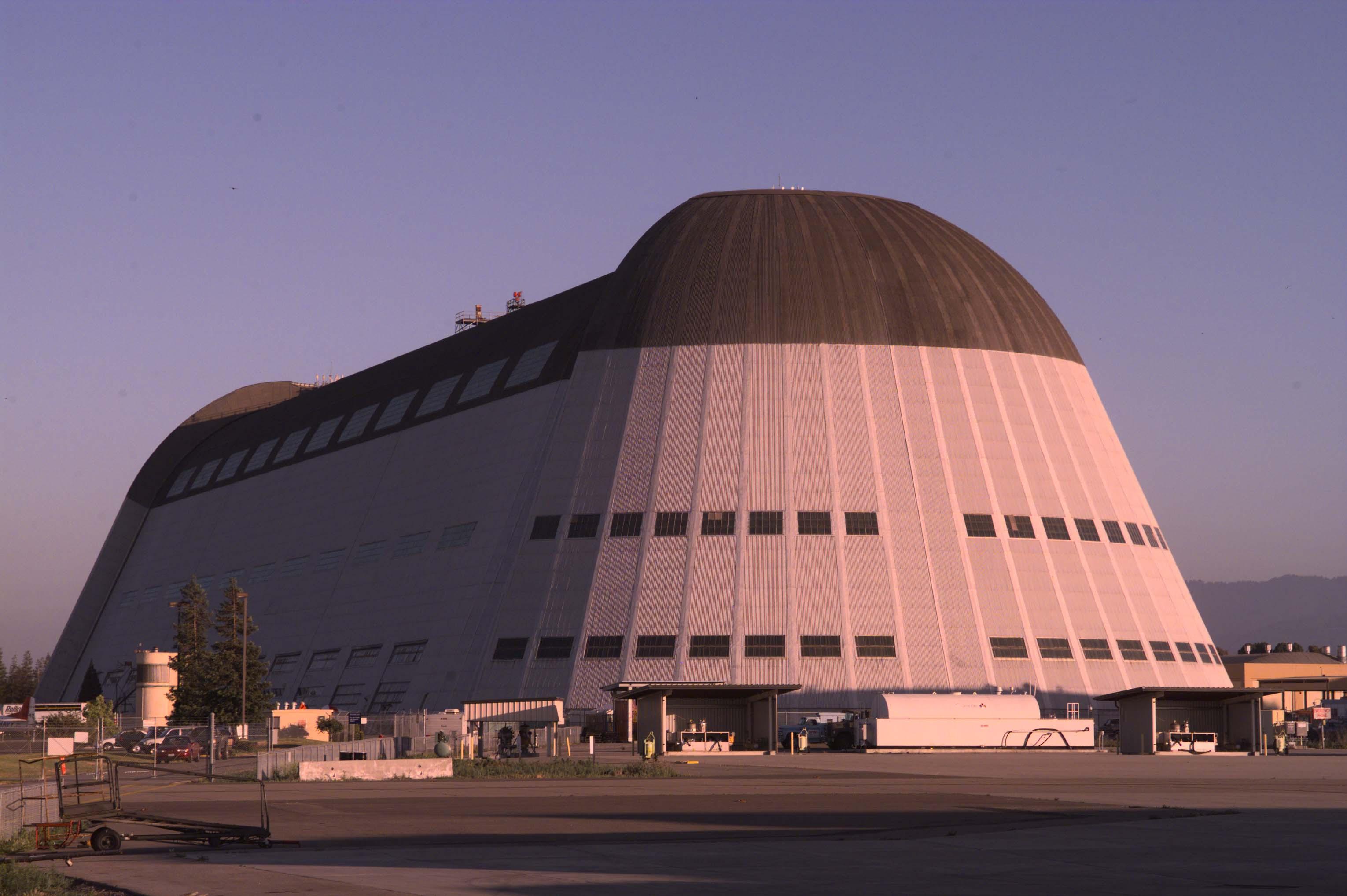 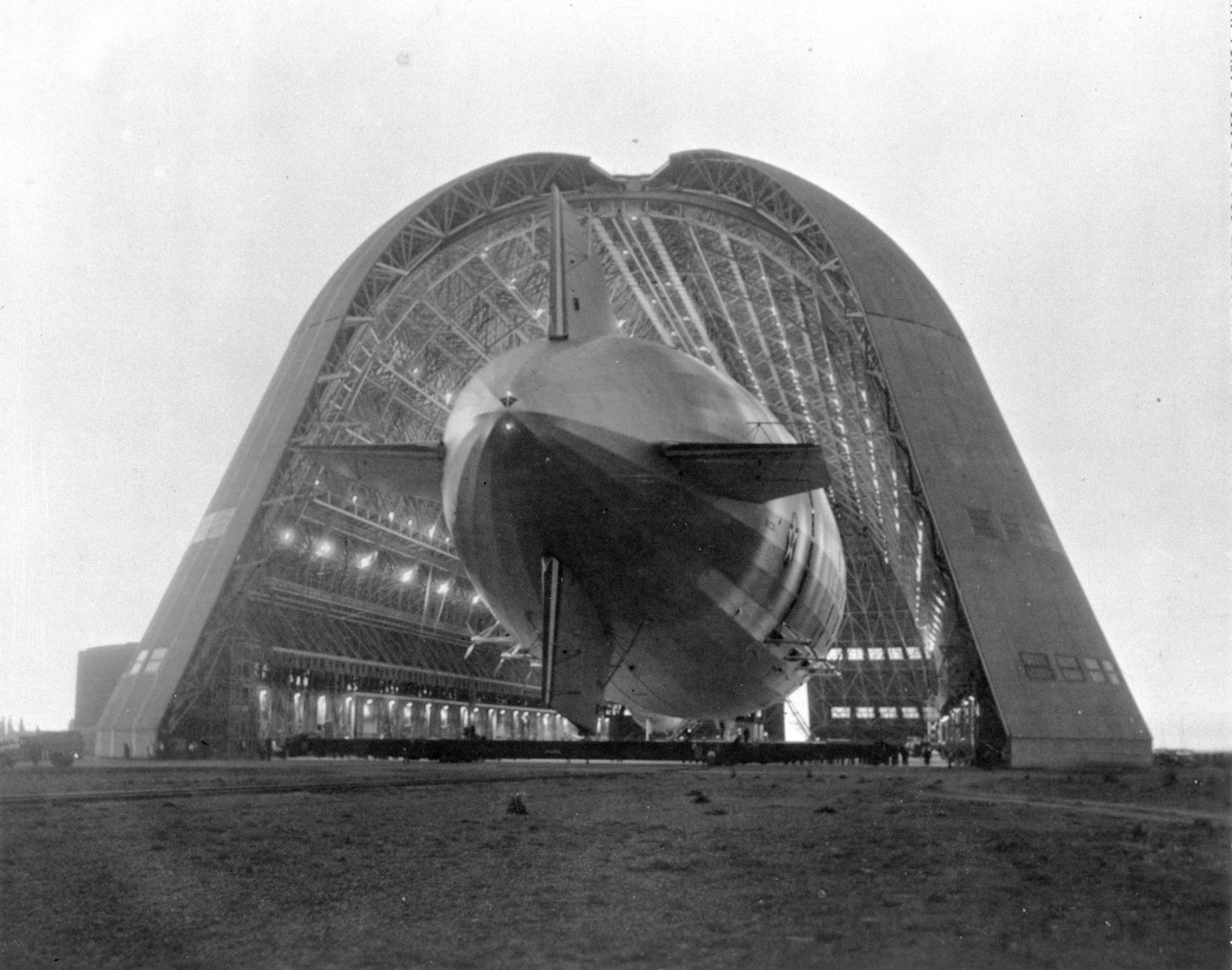 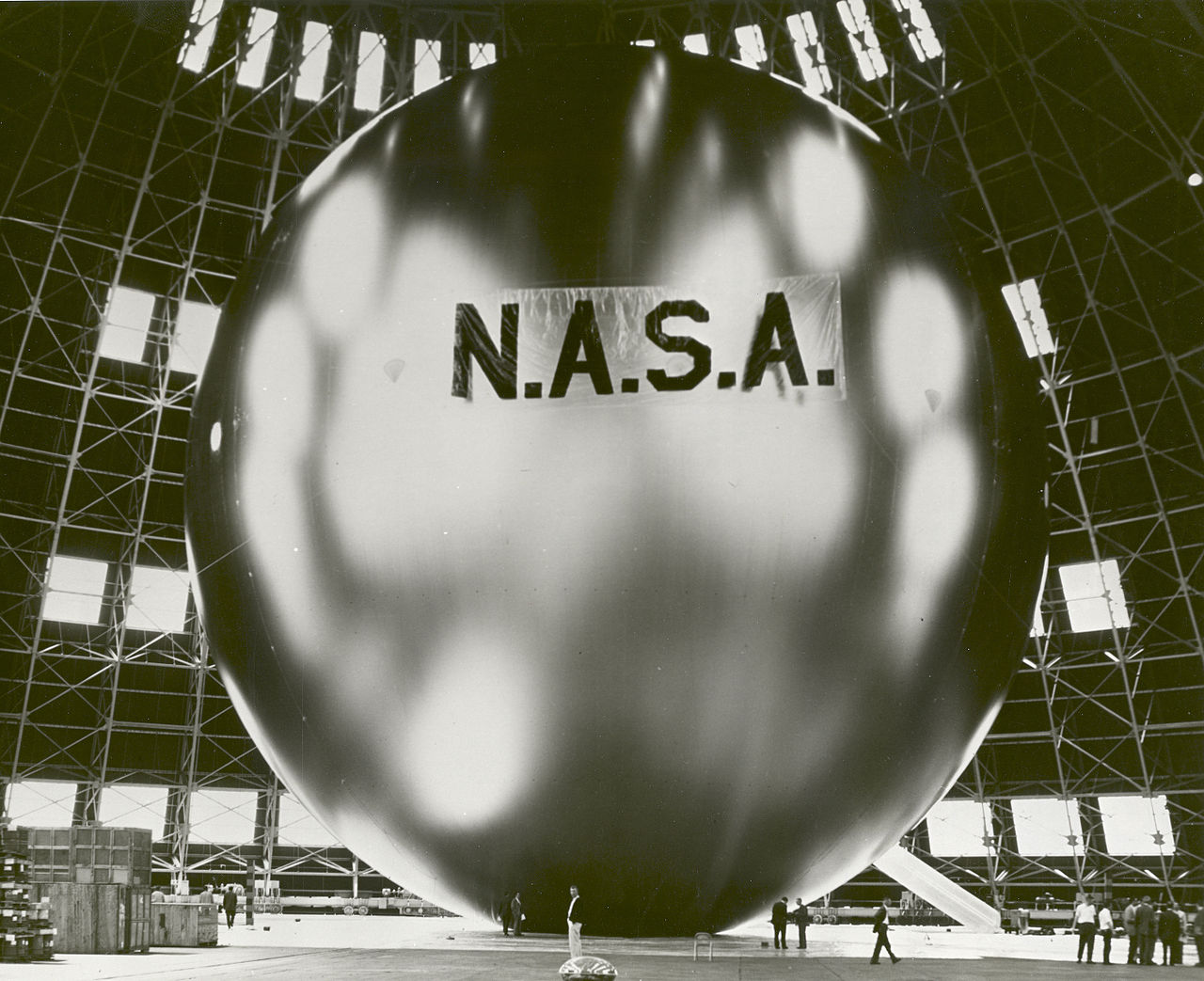 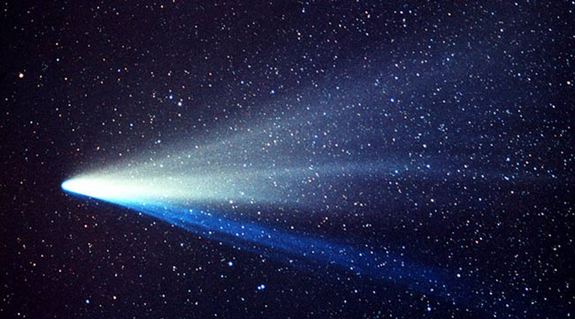 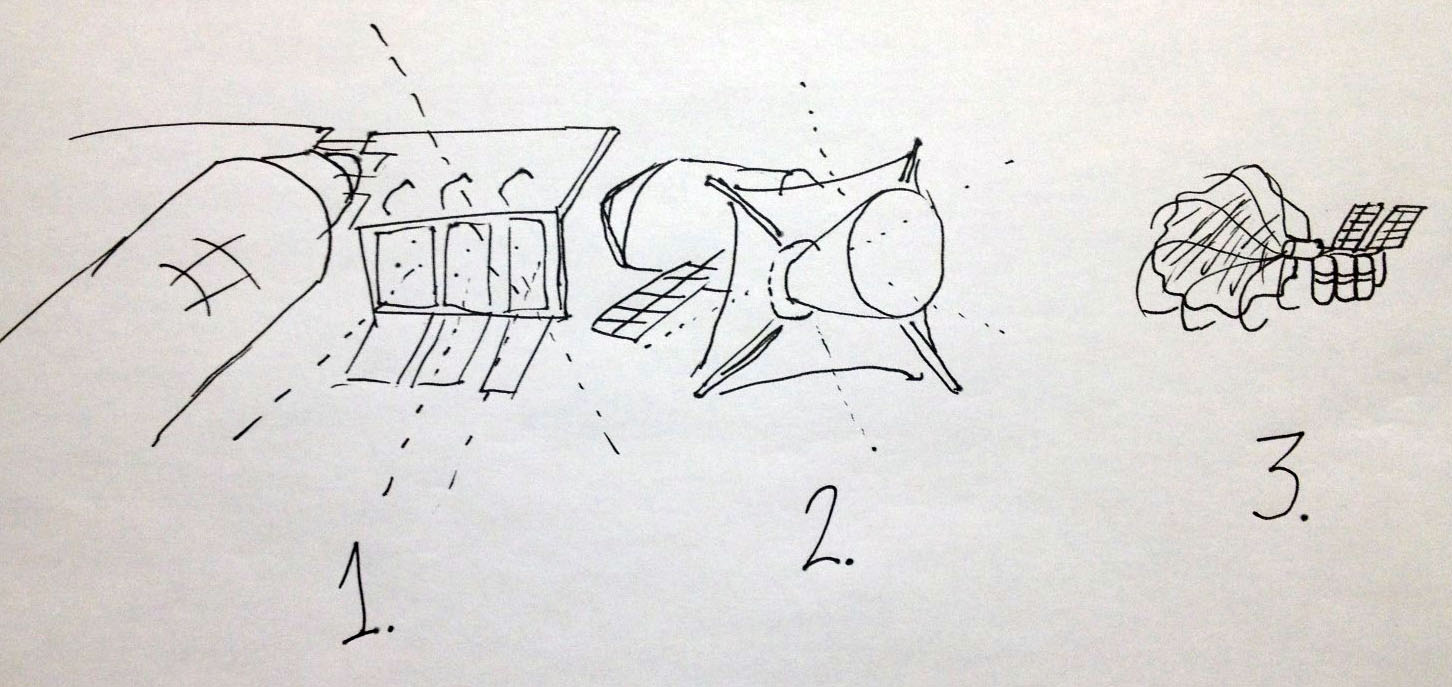 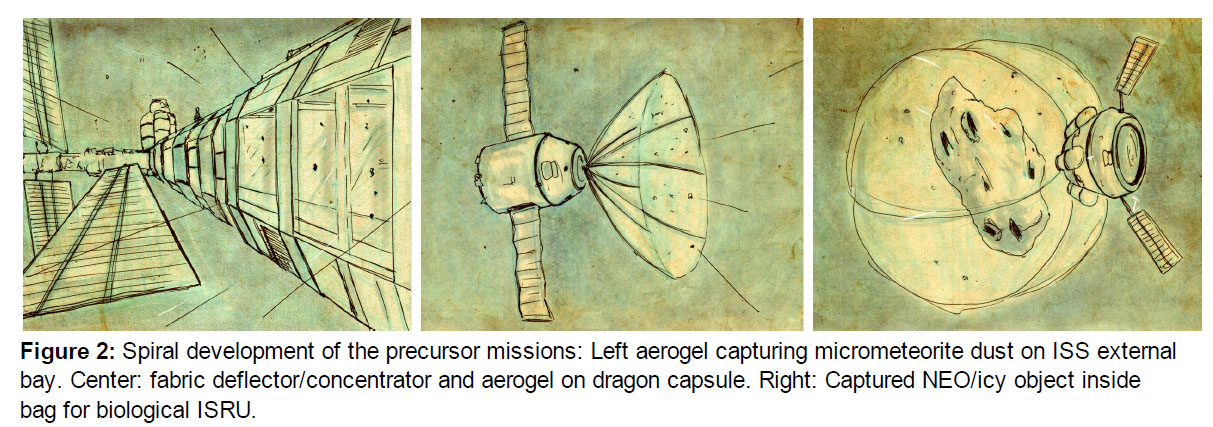 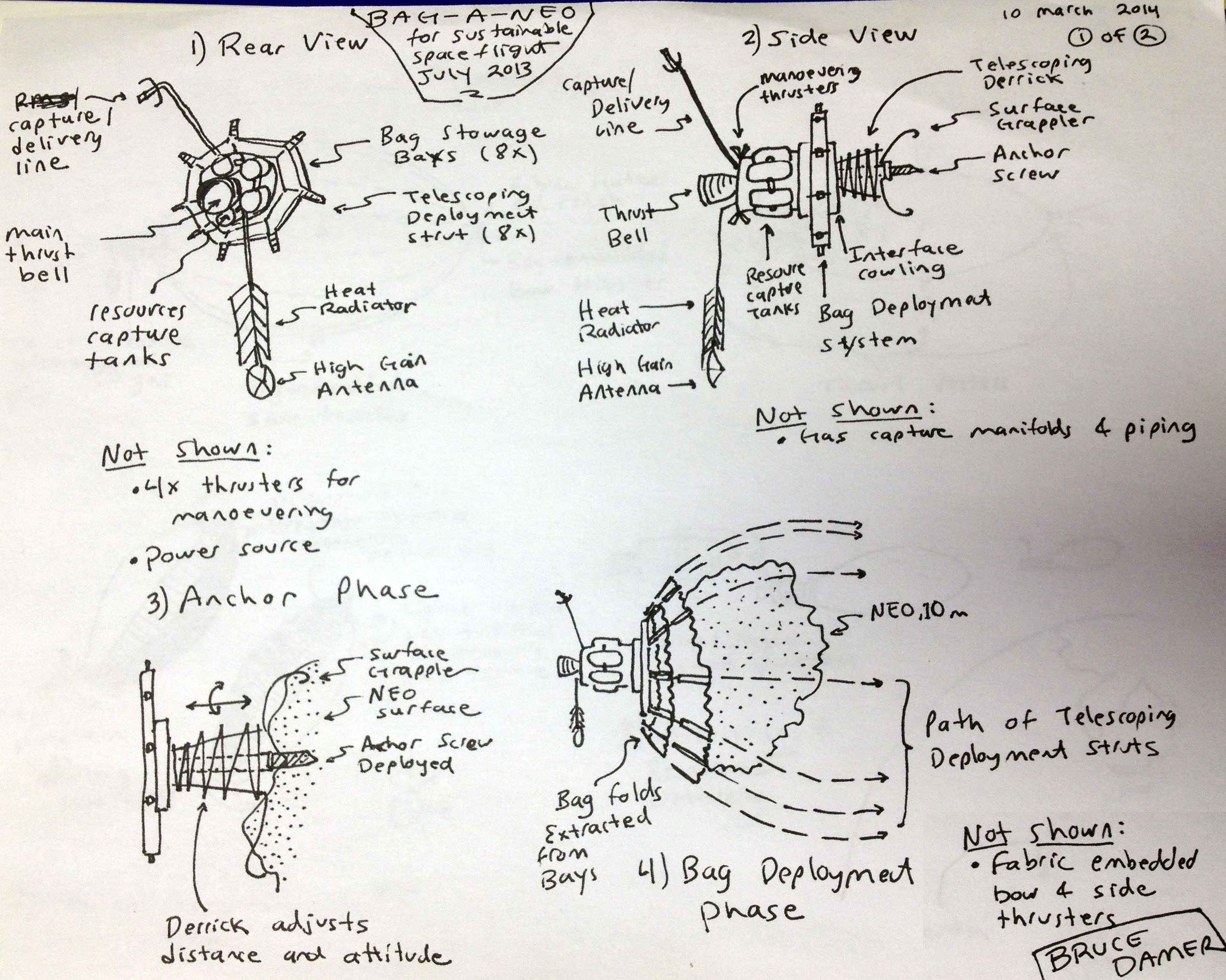 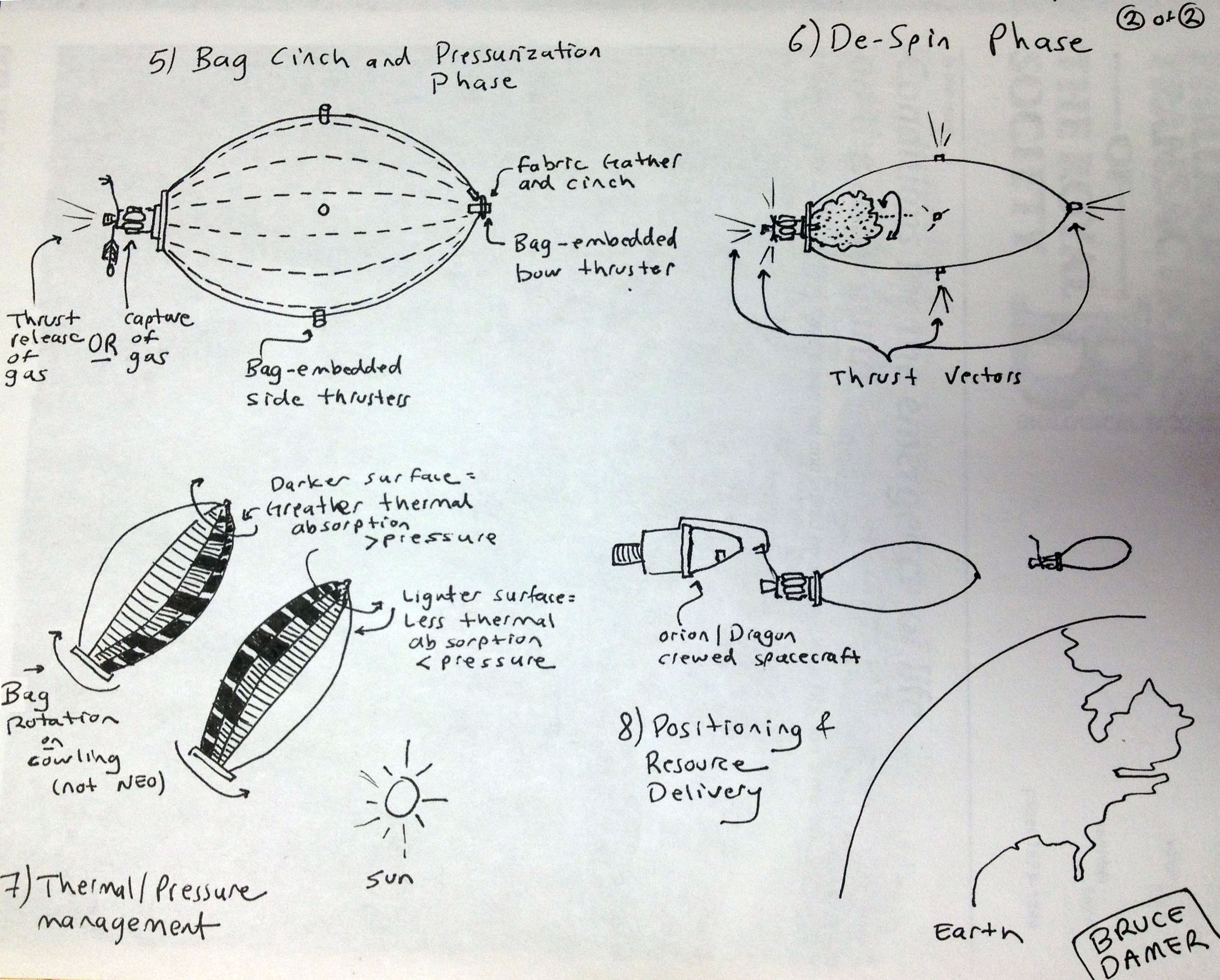 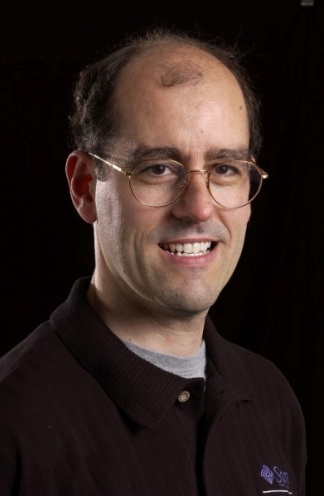 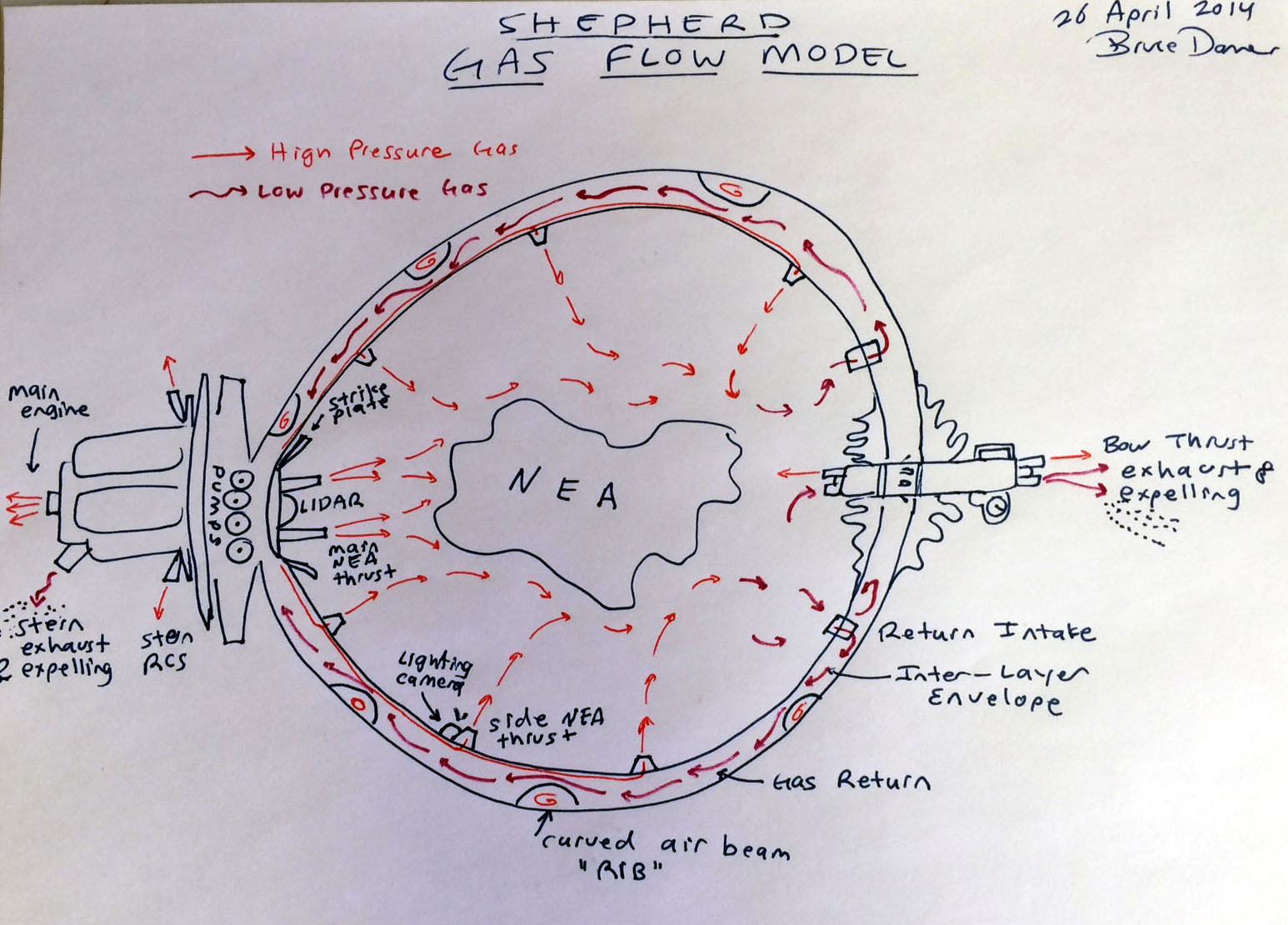 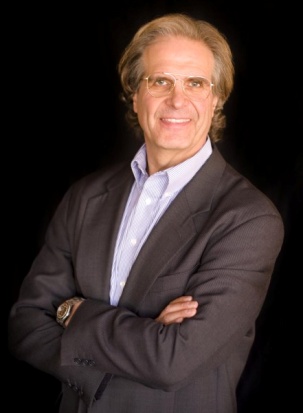 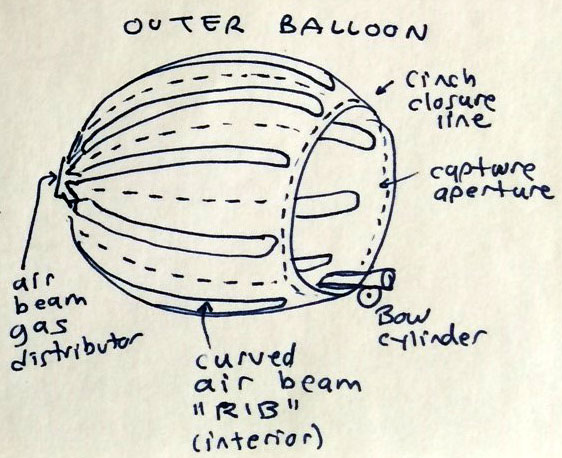 Part Four…
Practical Steps
SHEPHERD: capture & handling
Turbulent dissipation of angular momentum: 7–70h
2 ton Xe
10 ton
tumbling
SHEPHERD: capture & handling
Driving Phase: gas flow and recycling
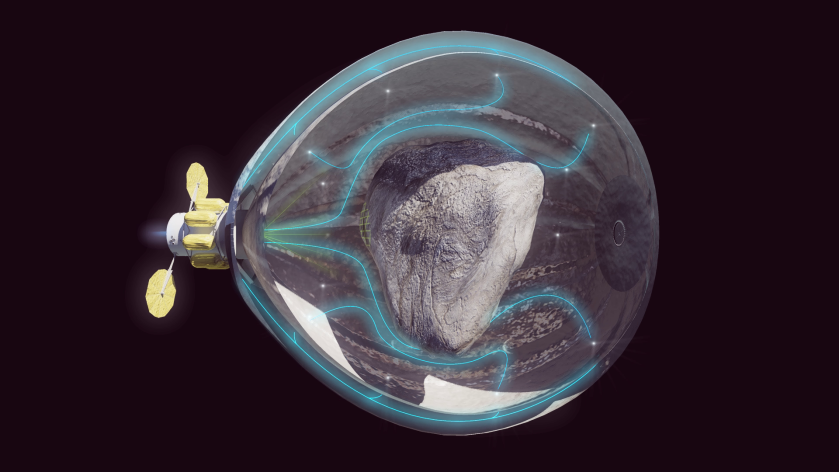 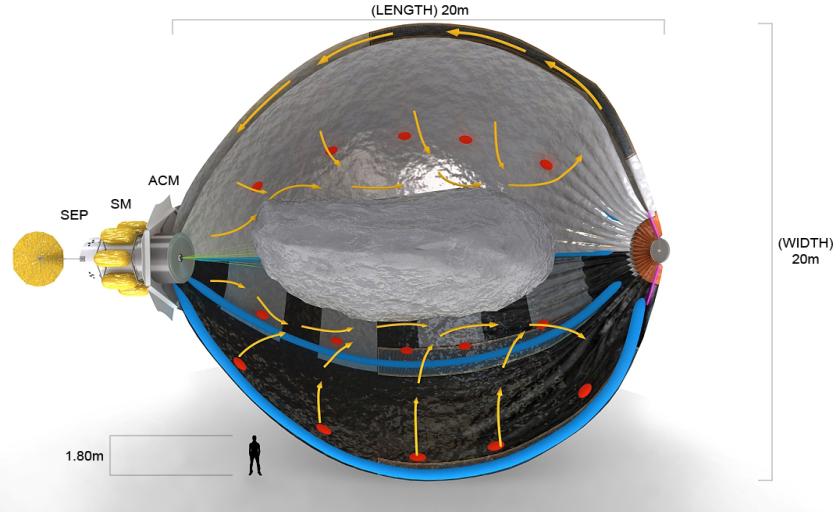 10 ton
tumbling
15-m ø, 0.1 atm balloon (ULD1)
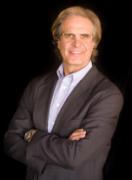 SHEPHERD: soft structure vs rigid
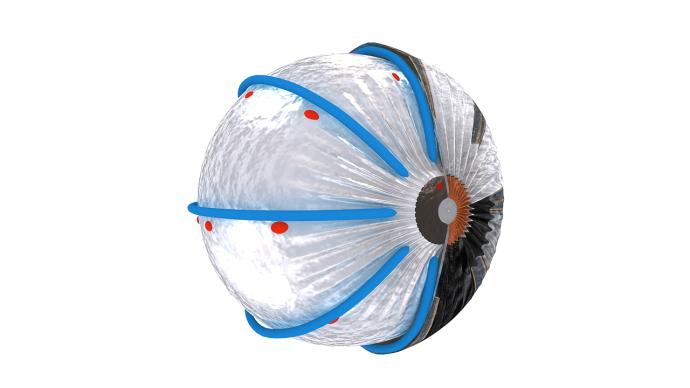 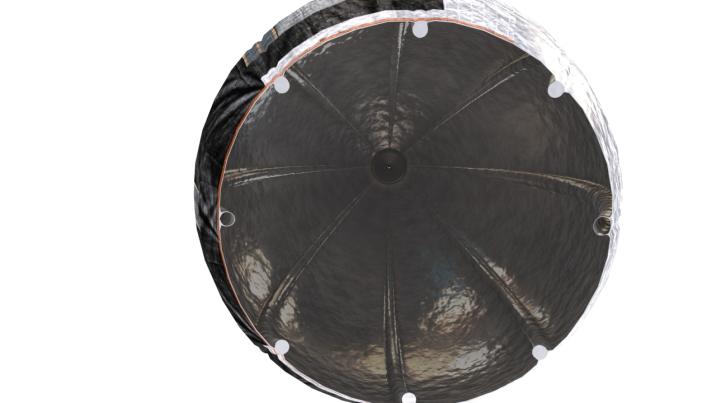 Outer and inner envelopes separated by air beams supporting ductwork and blisters with lighting, cameras
Asteroid capture
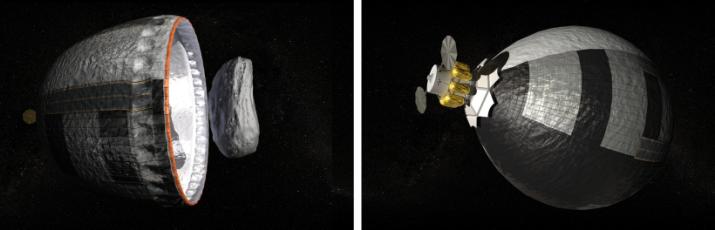 Key issue: how to seal enclosure
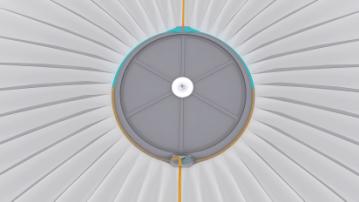 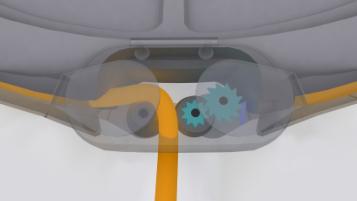 Other issues: power generation, thermal management
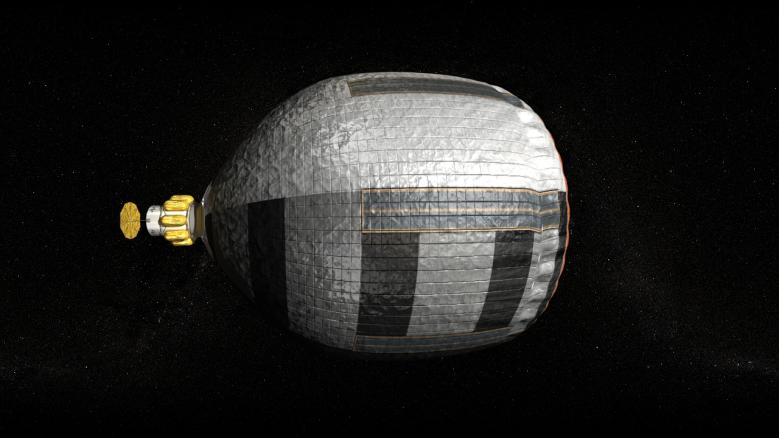 Autonomous control LIDAR for proxops
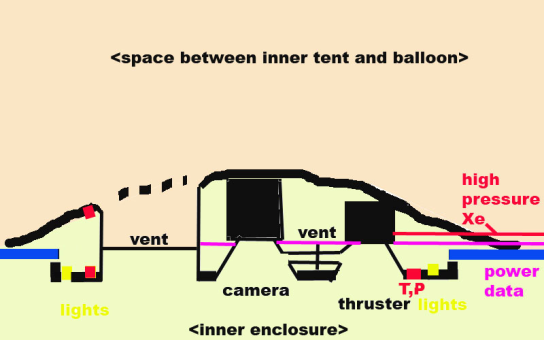 Blister: thruster, return vent, lighting, camera
Part Five…
Stepping Out
Types of targets, missions
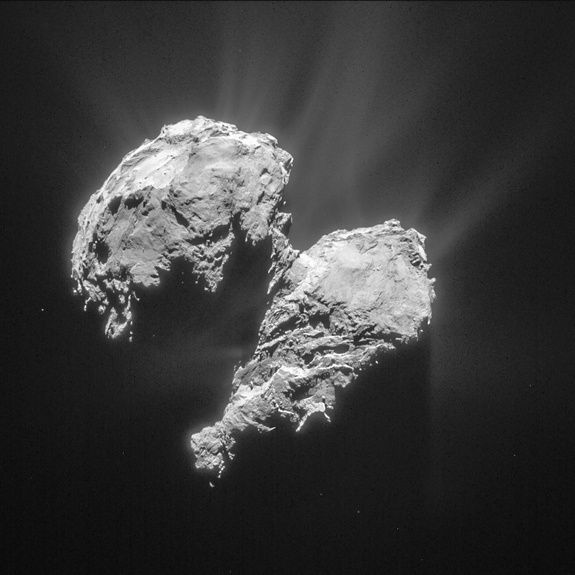 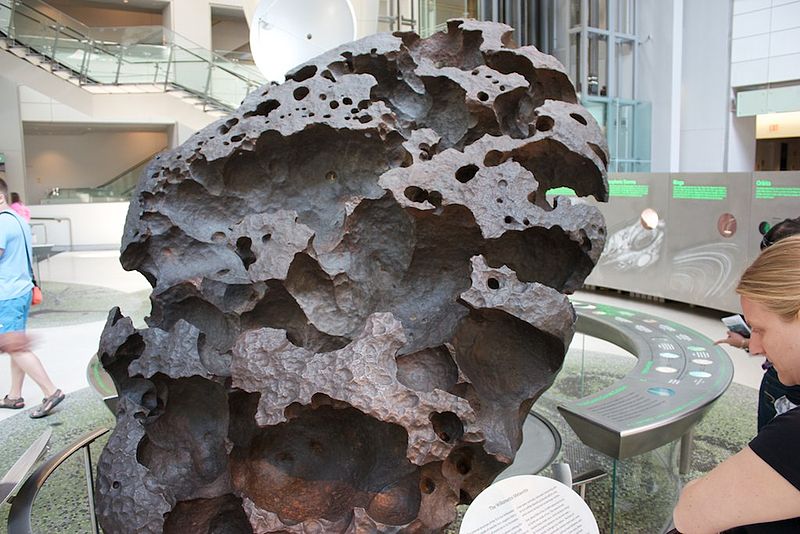 Credit: ESA/Rosetta/NAVCAM
Credit: WIkimedia commons
Lunar Orbit Delivery for Science
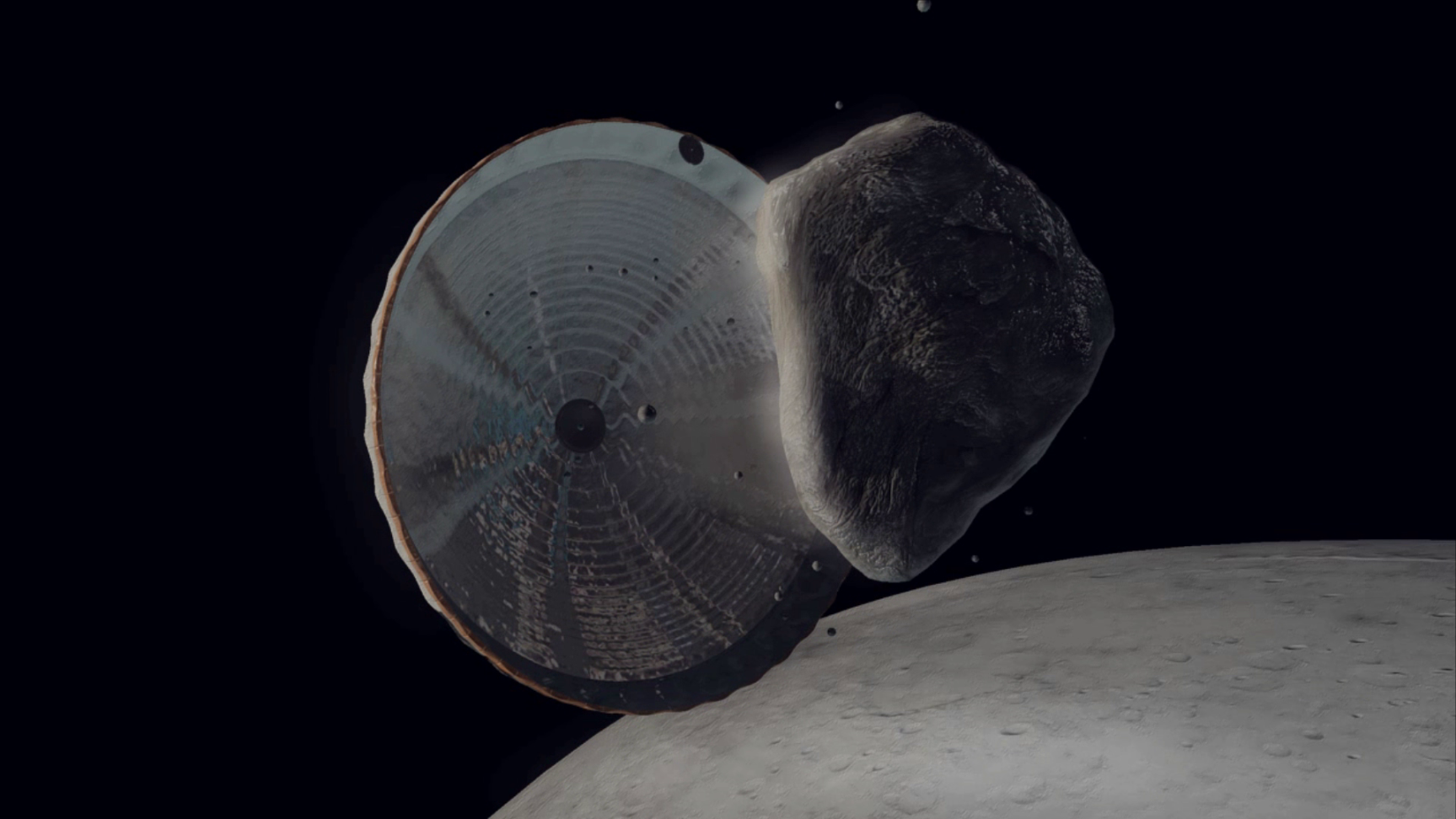 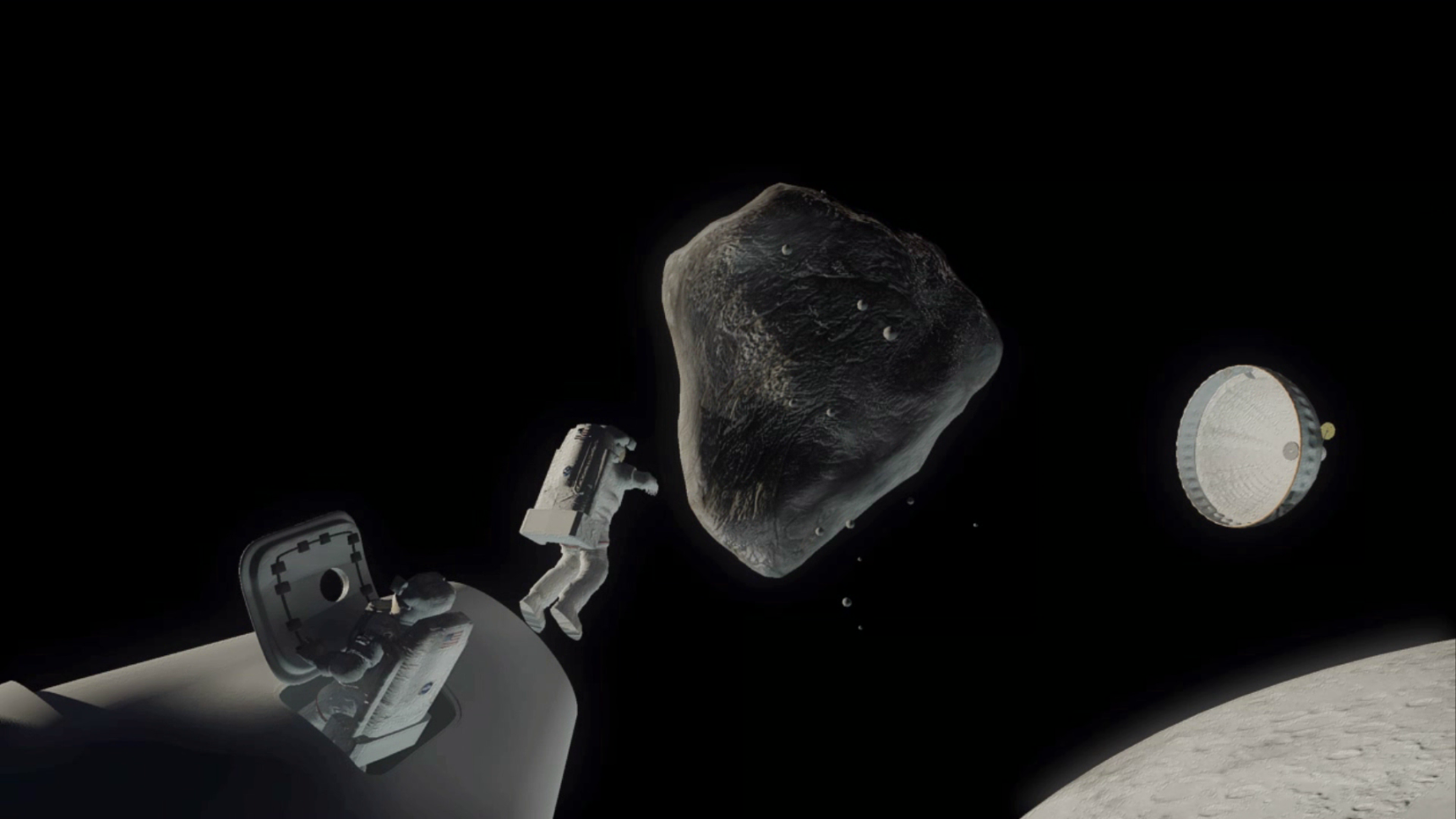 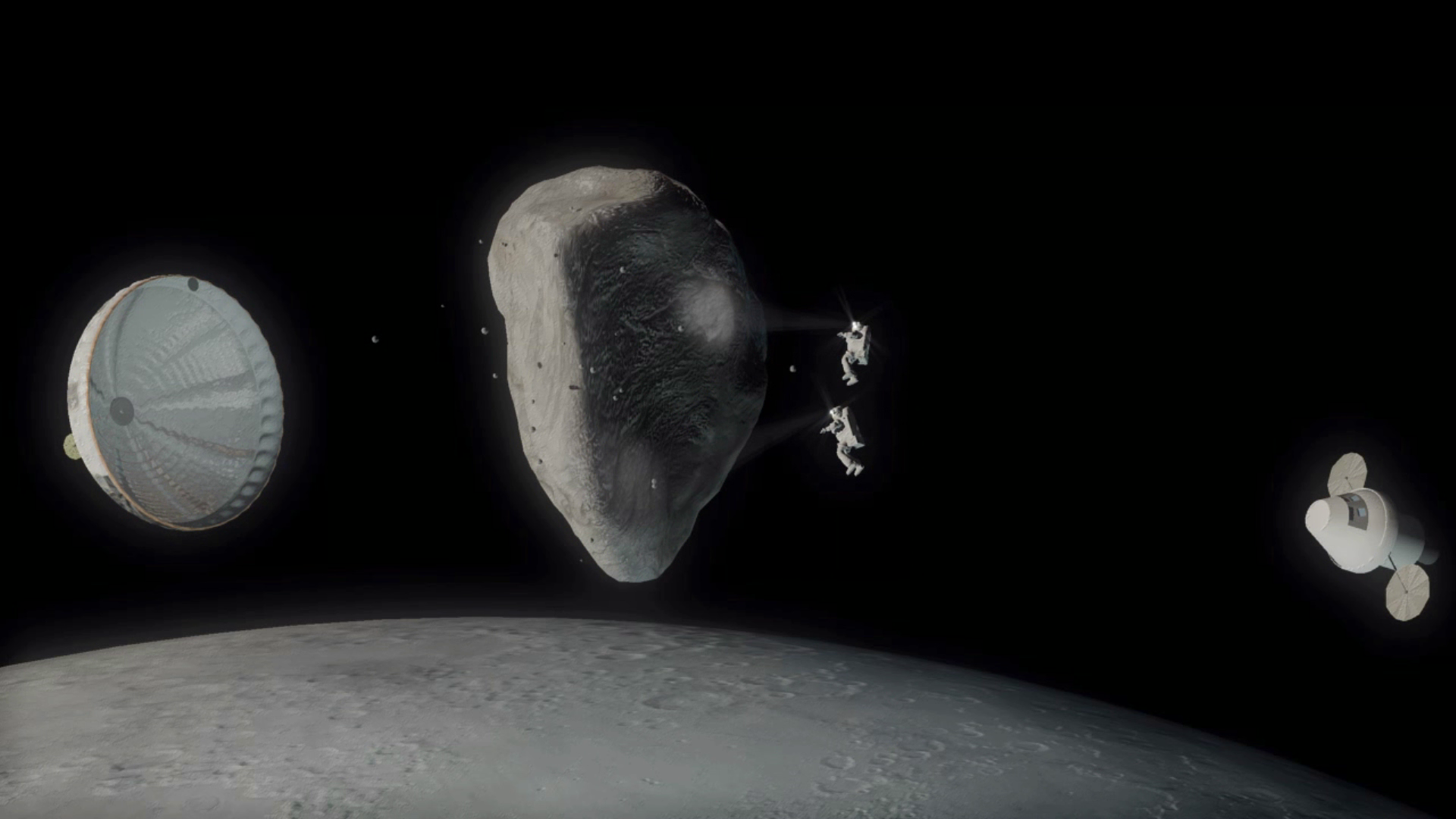 Economic low-hanging fruit: Volatiles
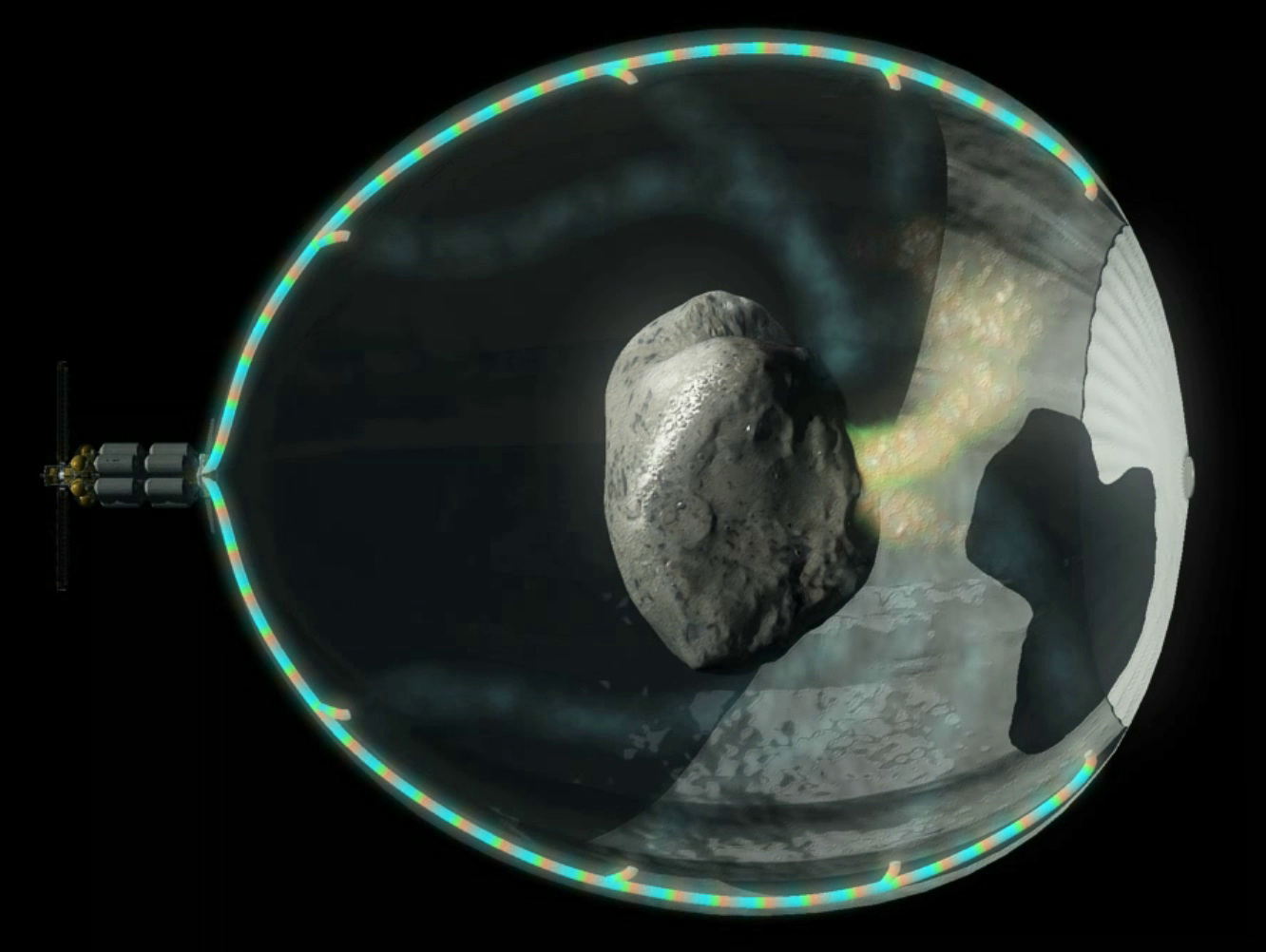 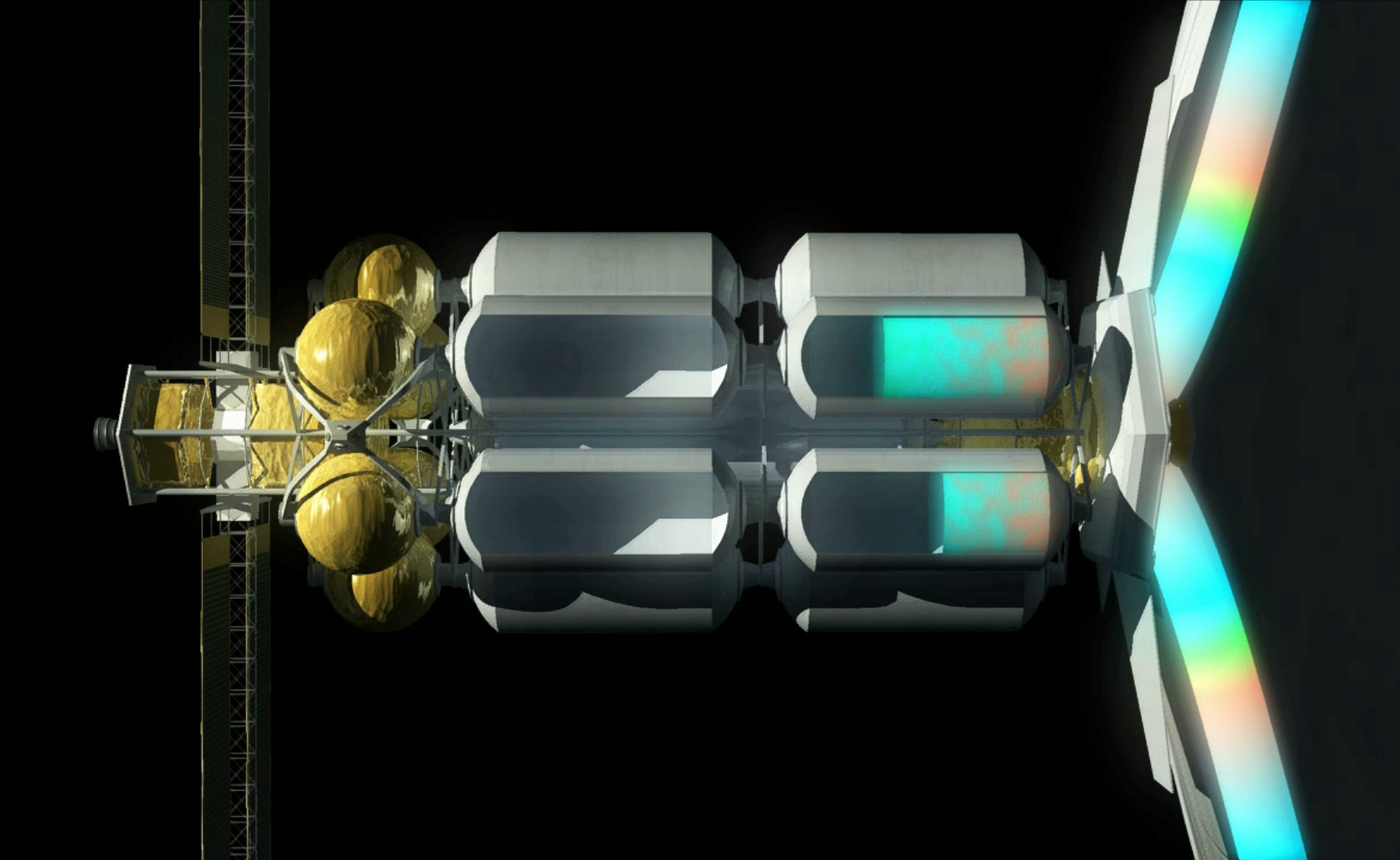 Metals extraction: Gas mining
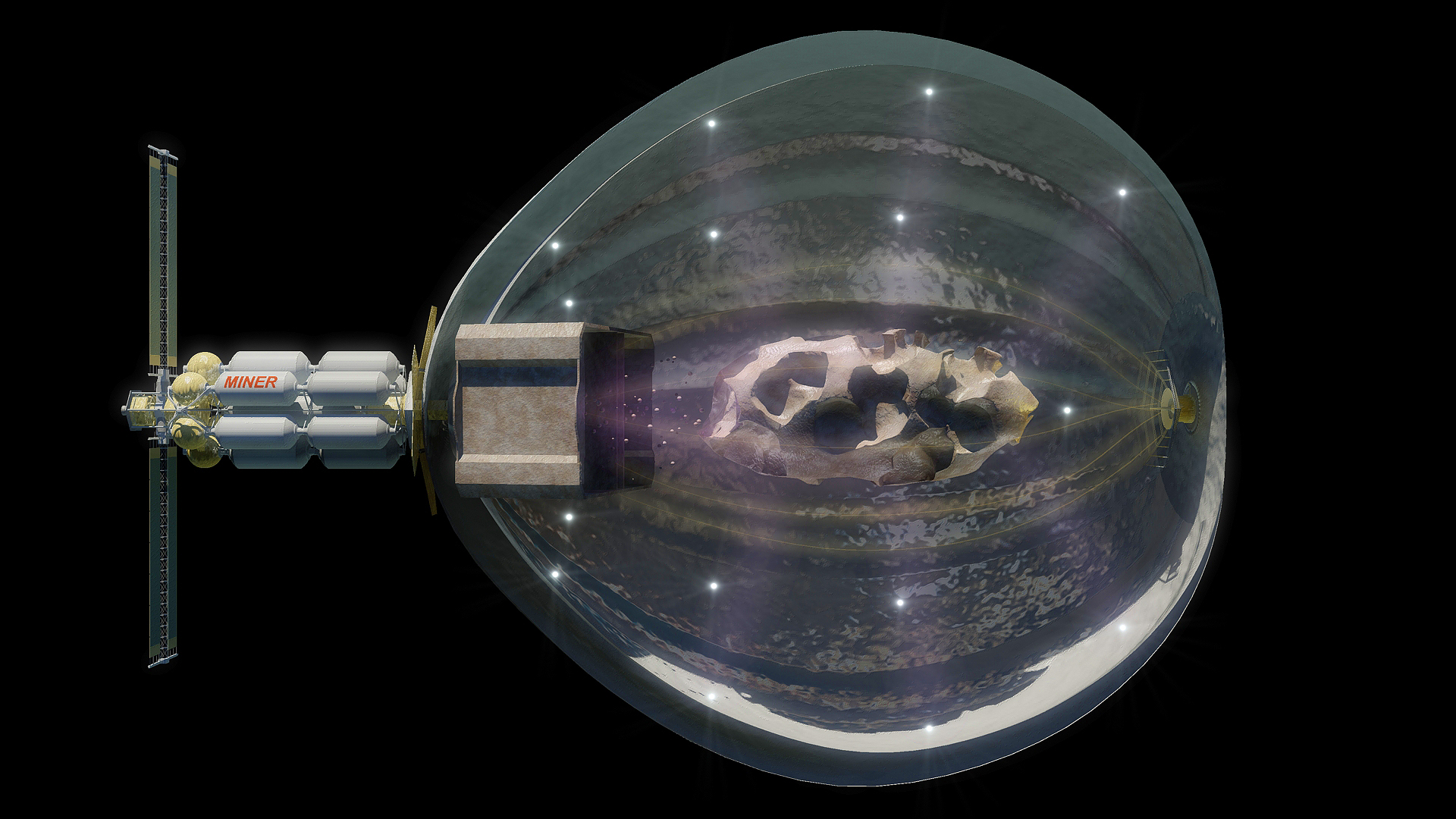 3D printer in space
Biospheres for harvesting consumables
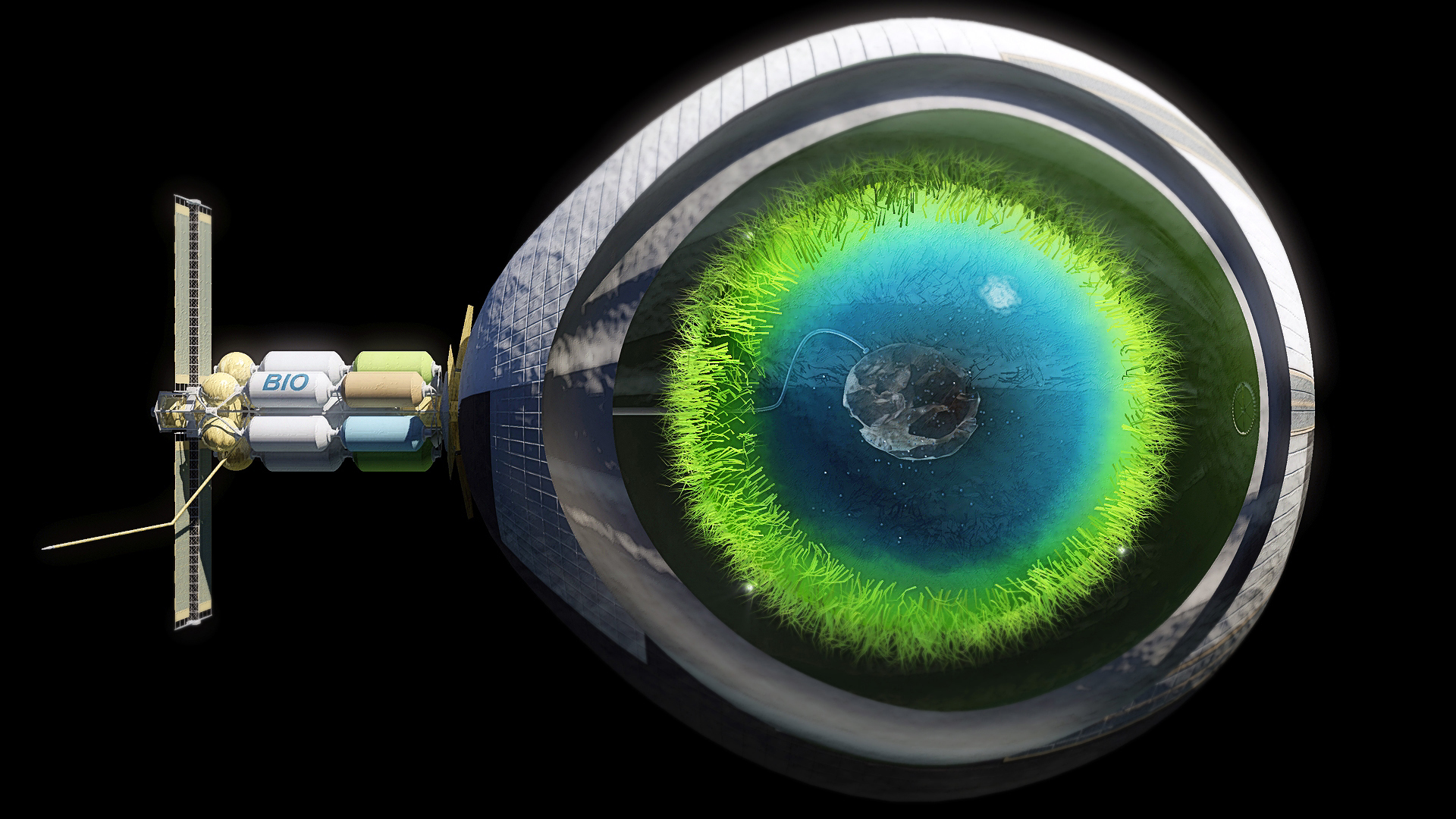 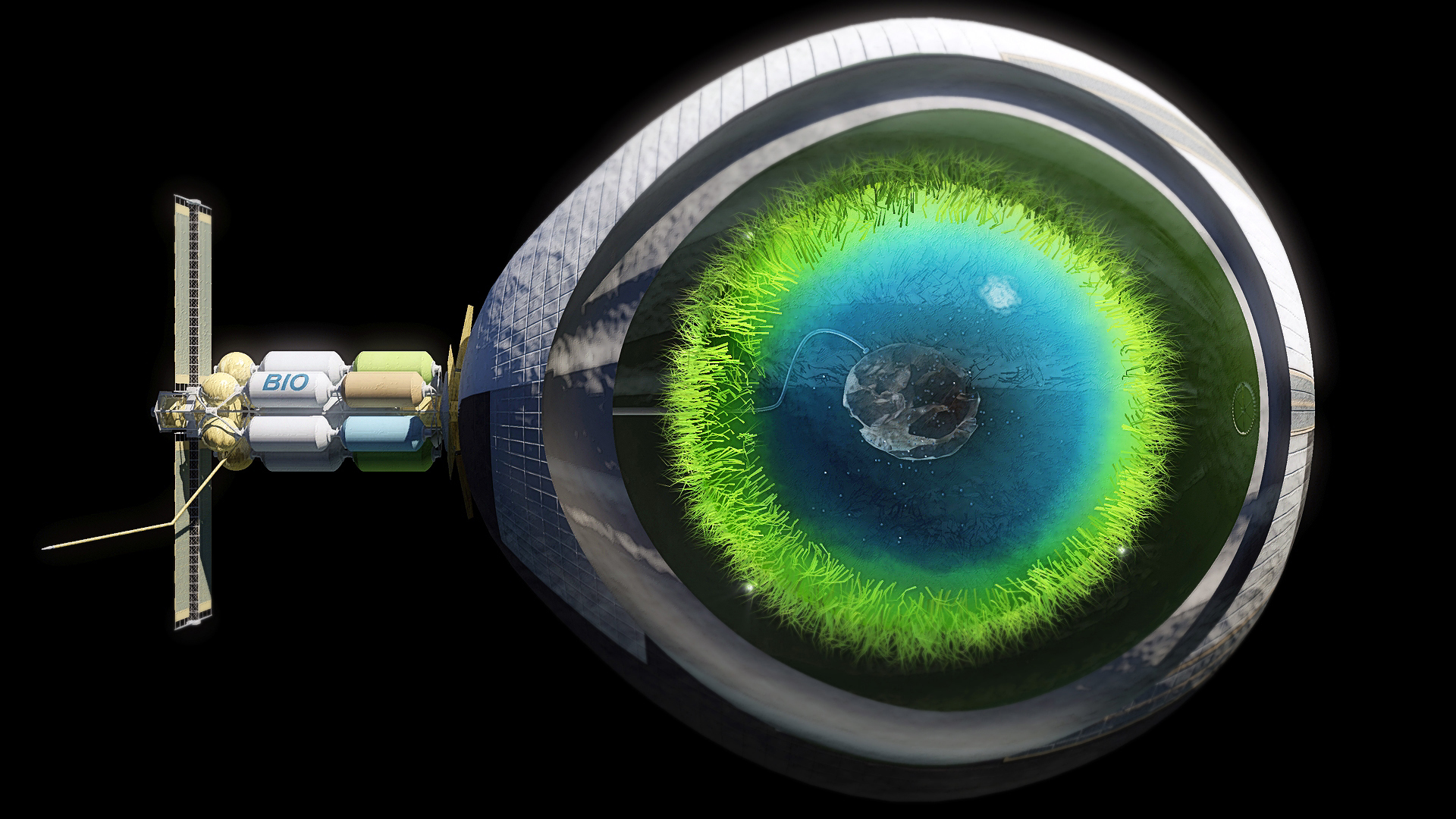 Game-changing architecture at work
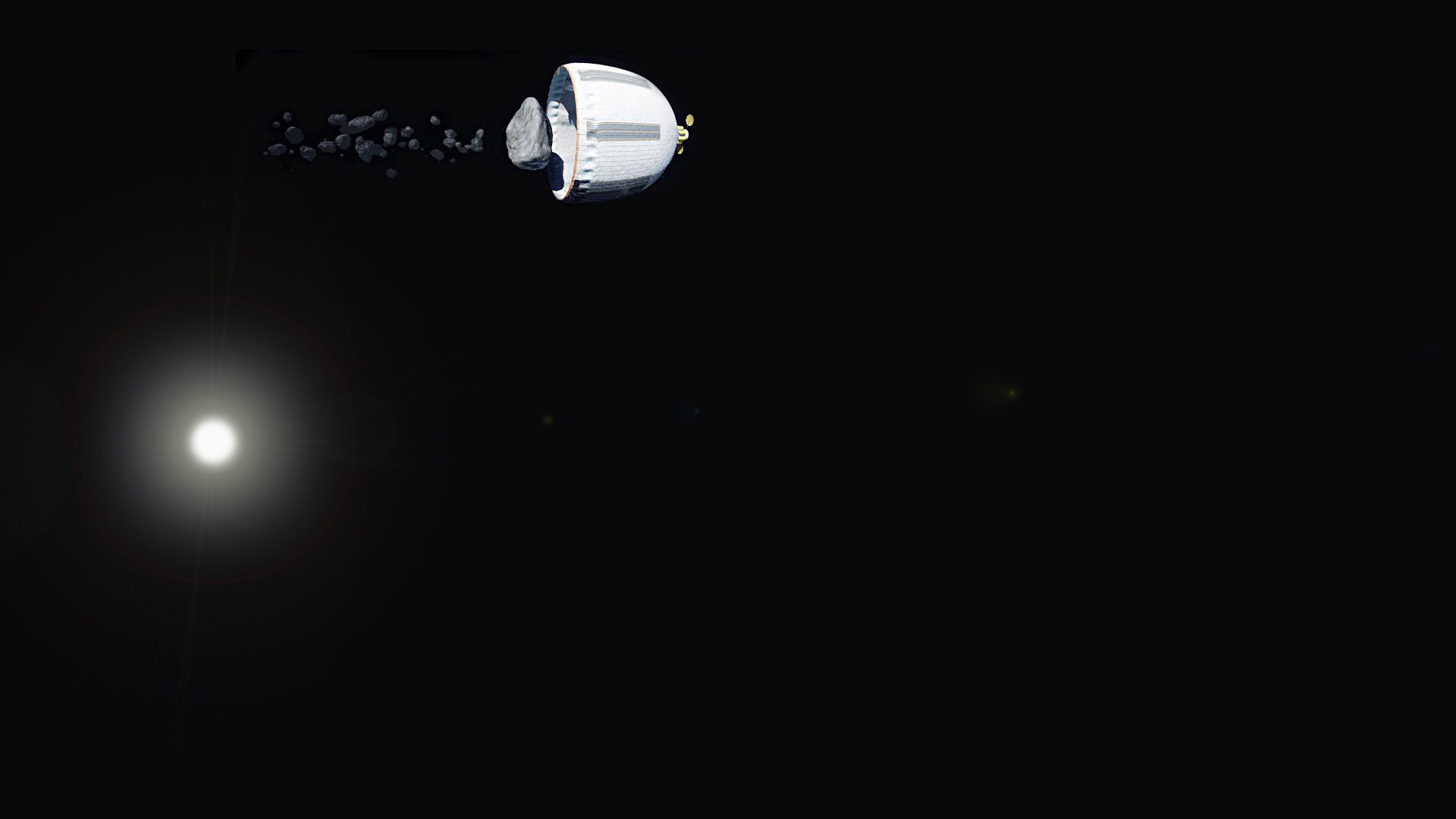 Game-changing architecture at work
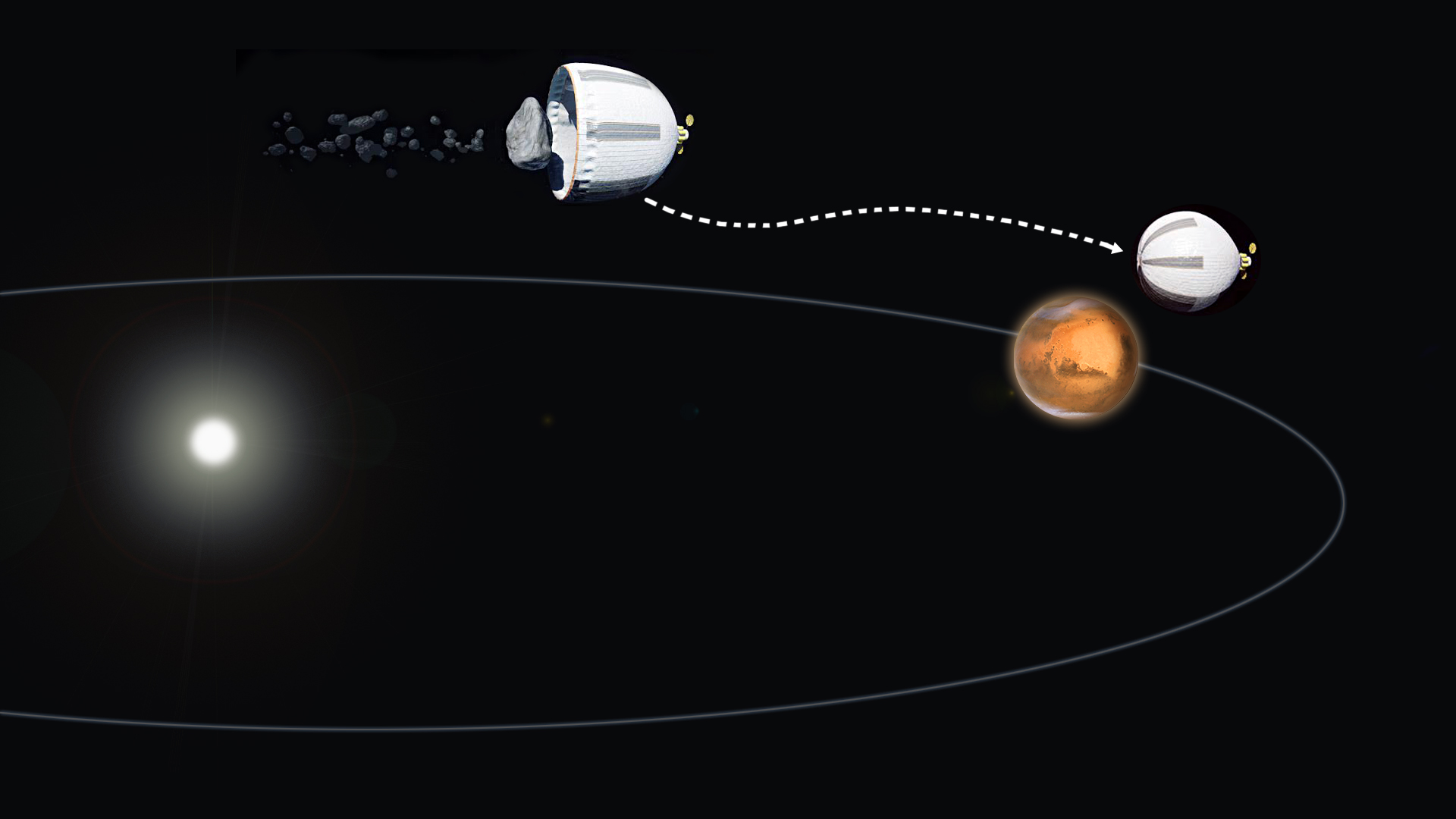 Game-changing architecture at work
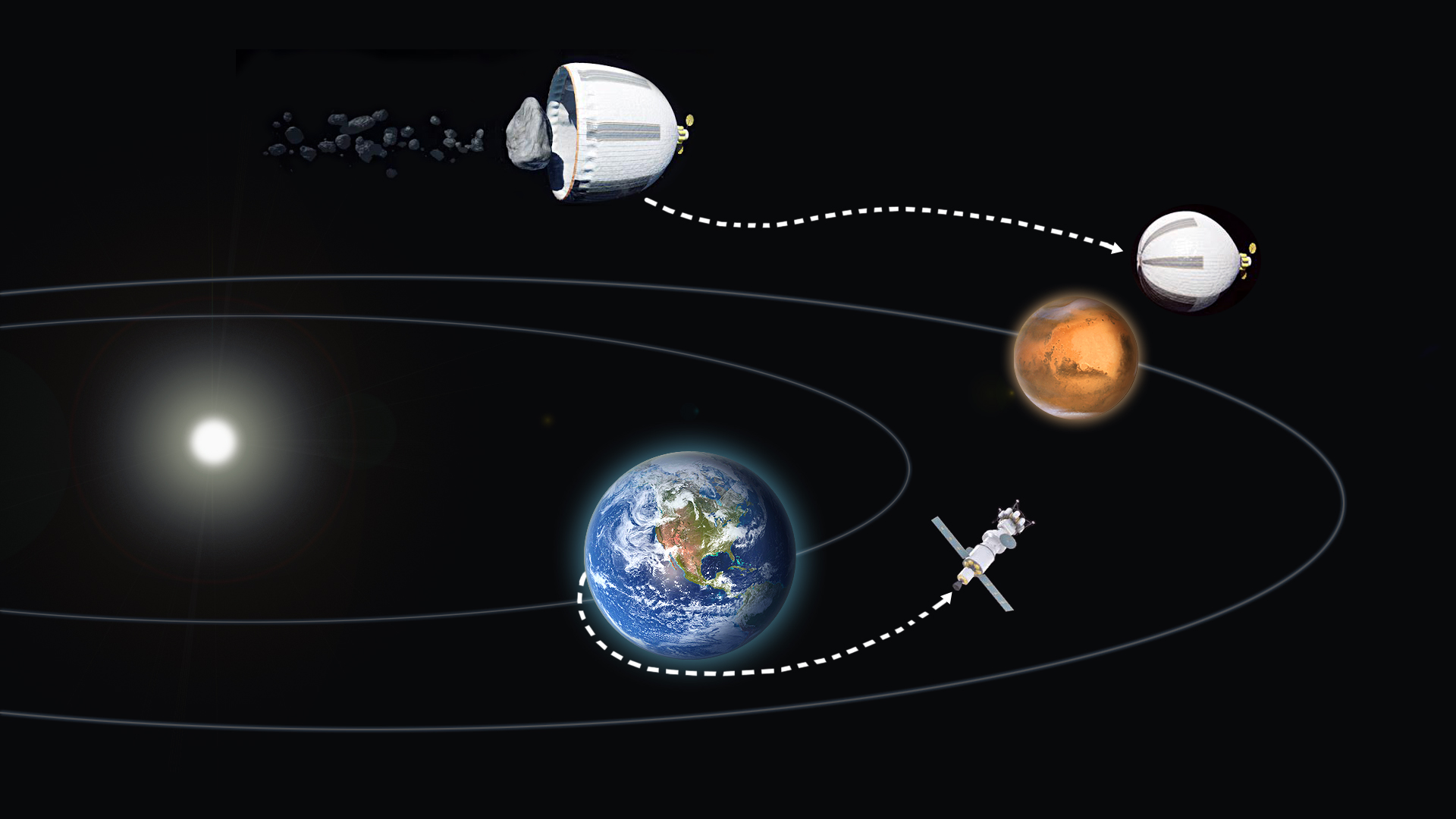 Game-changing architecture at work
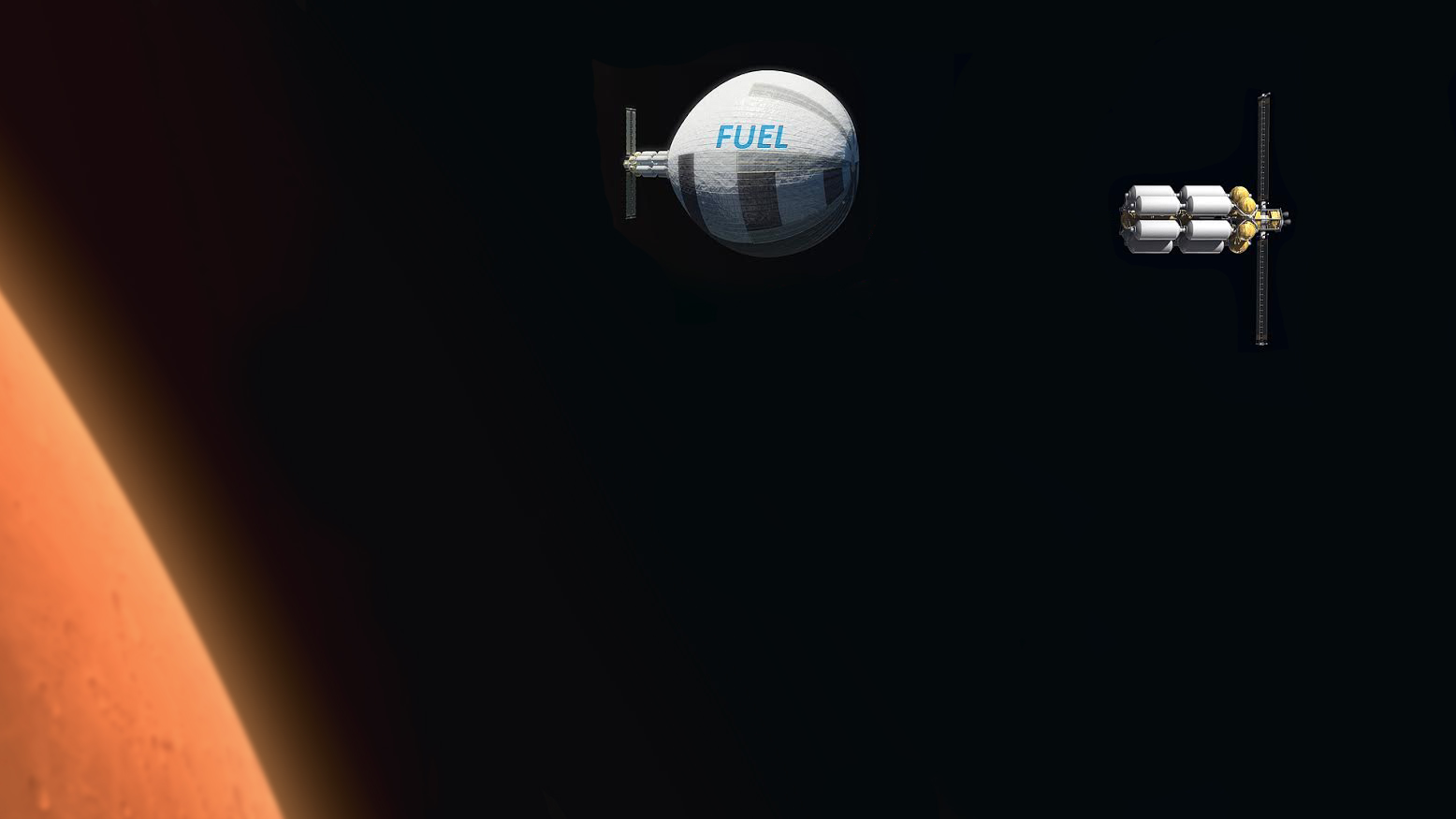 Game-changing architecture at work
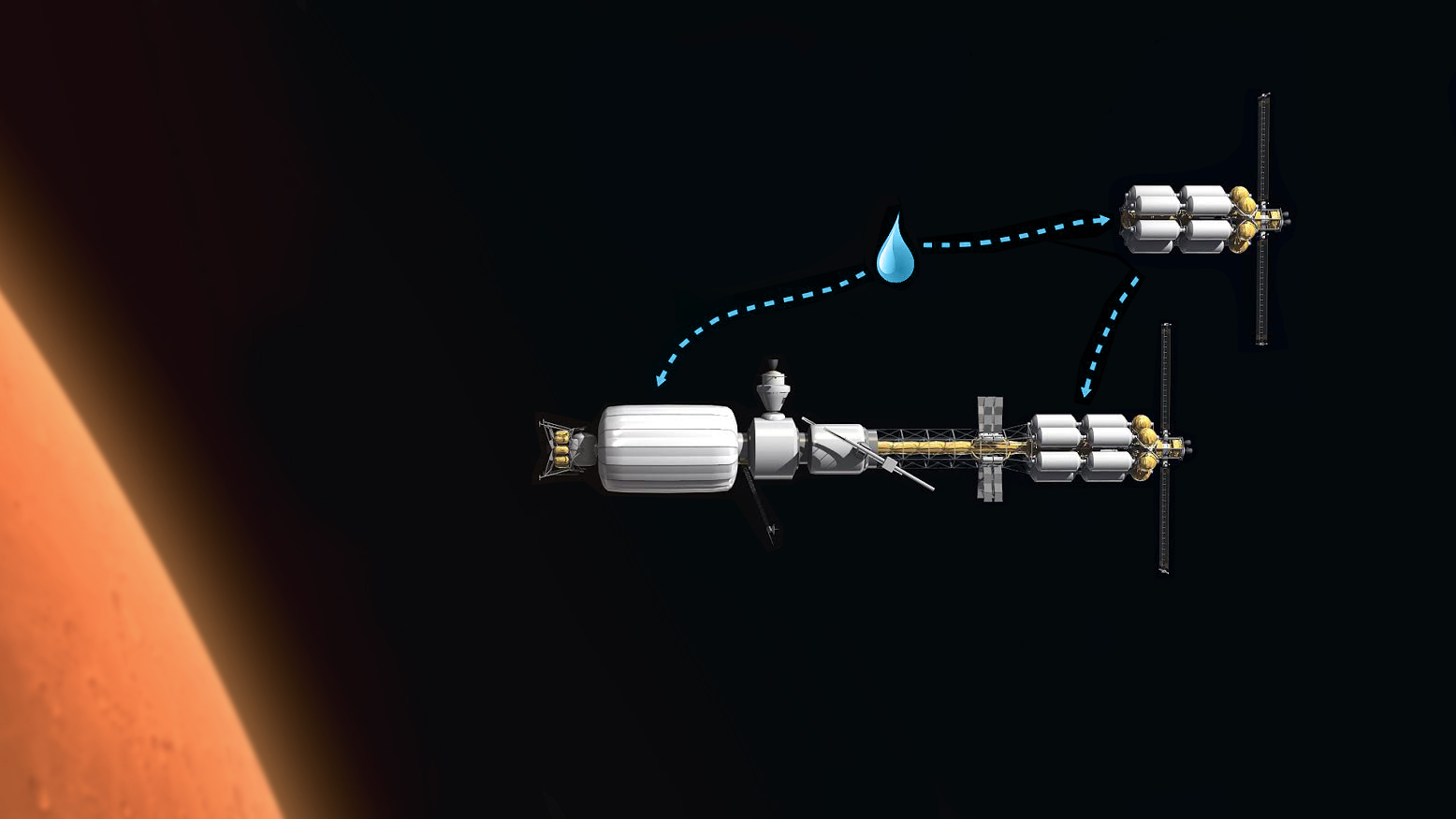 Completely new way to go to Mars
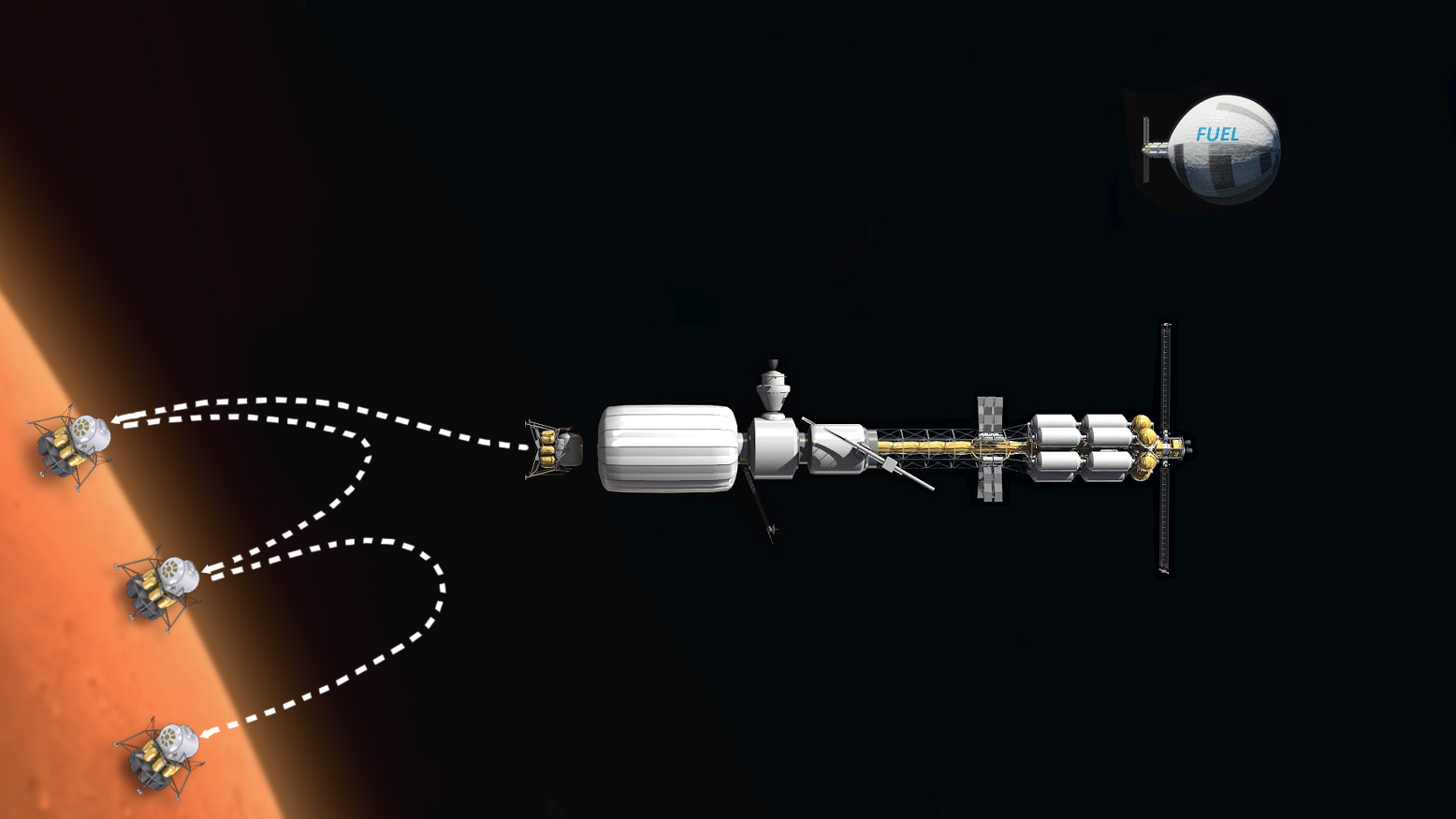 Viable solar system economic market
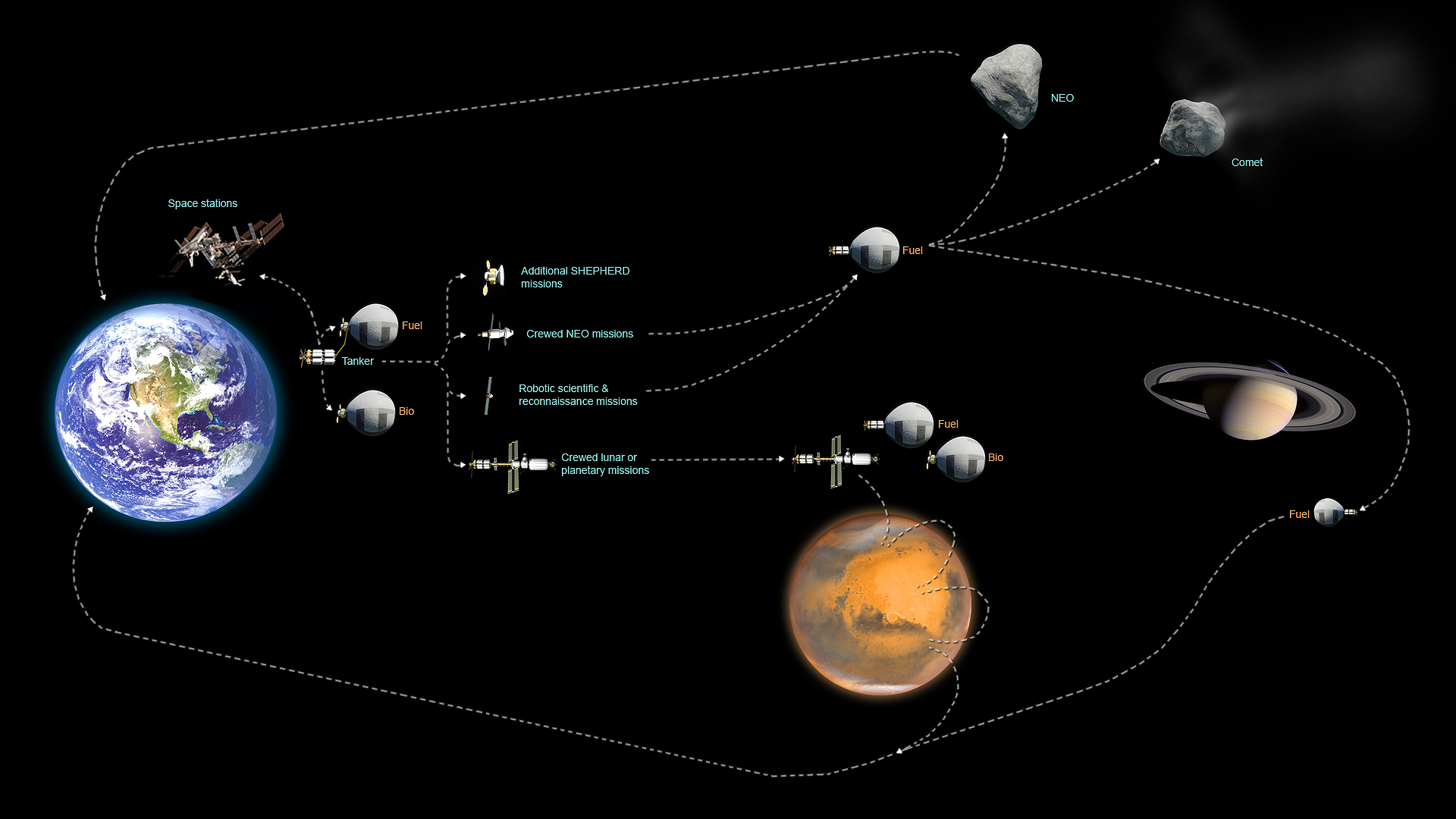 Building permanent space habitats
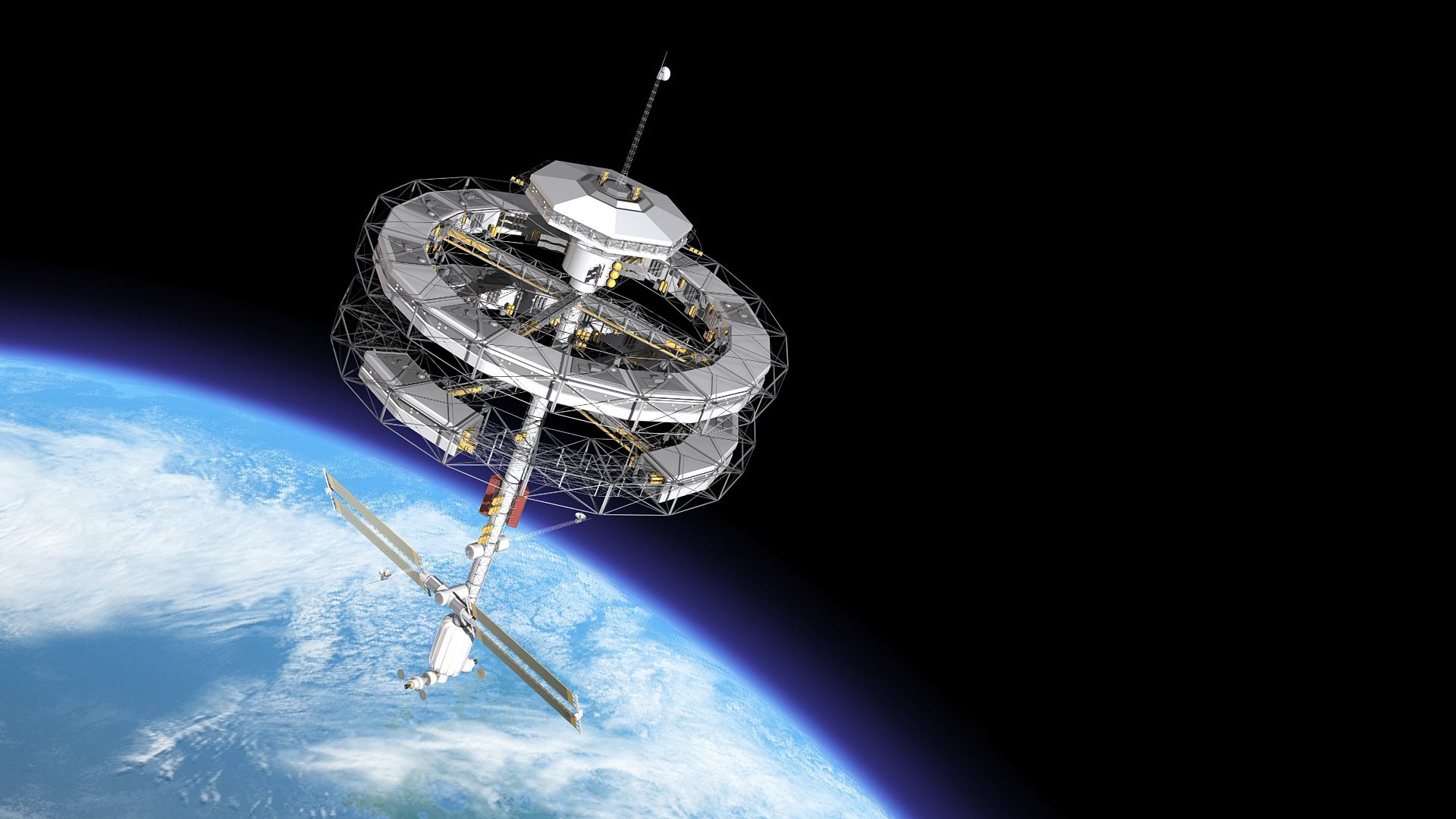 Building permanent space habitats
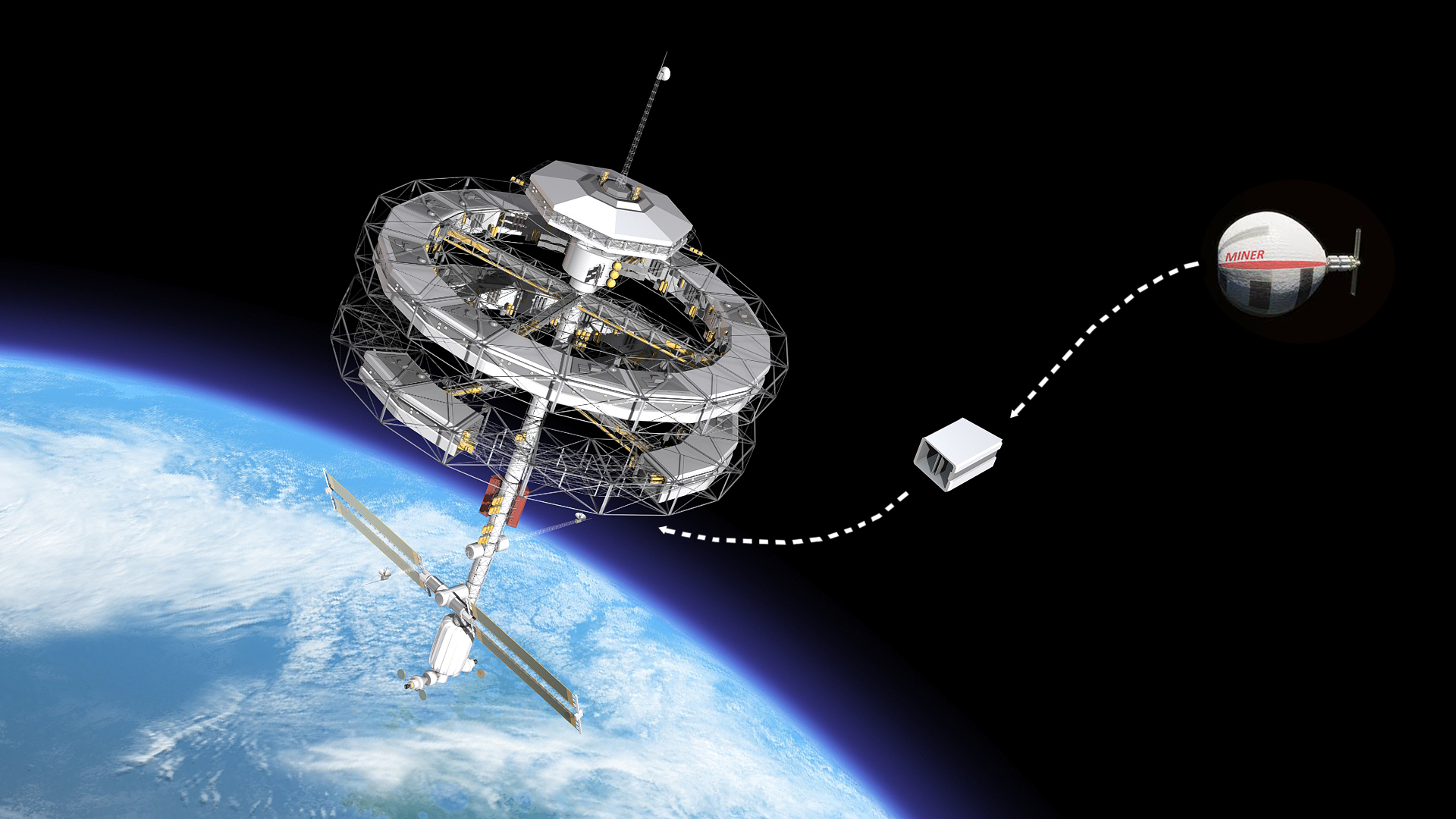 Supplying permanent space habitats
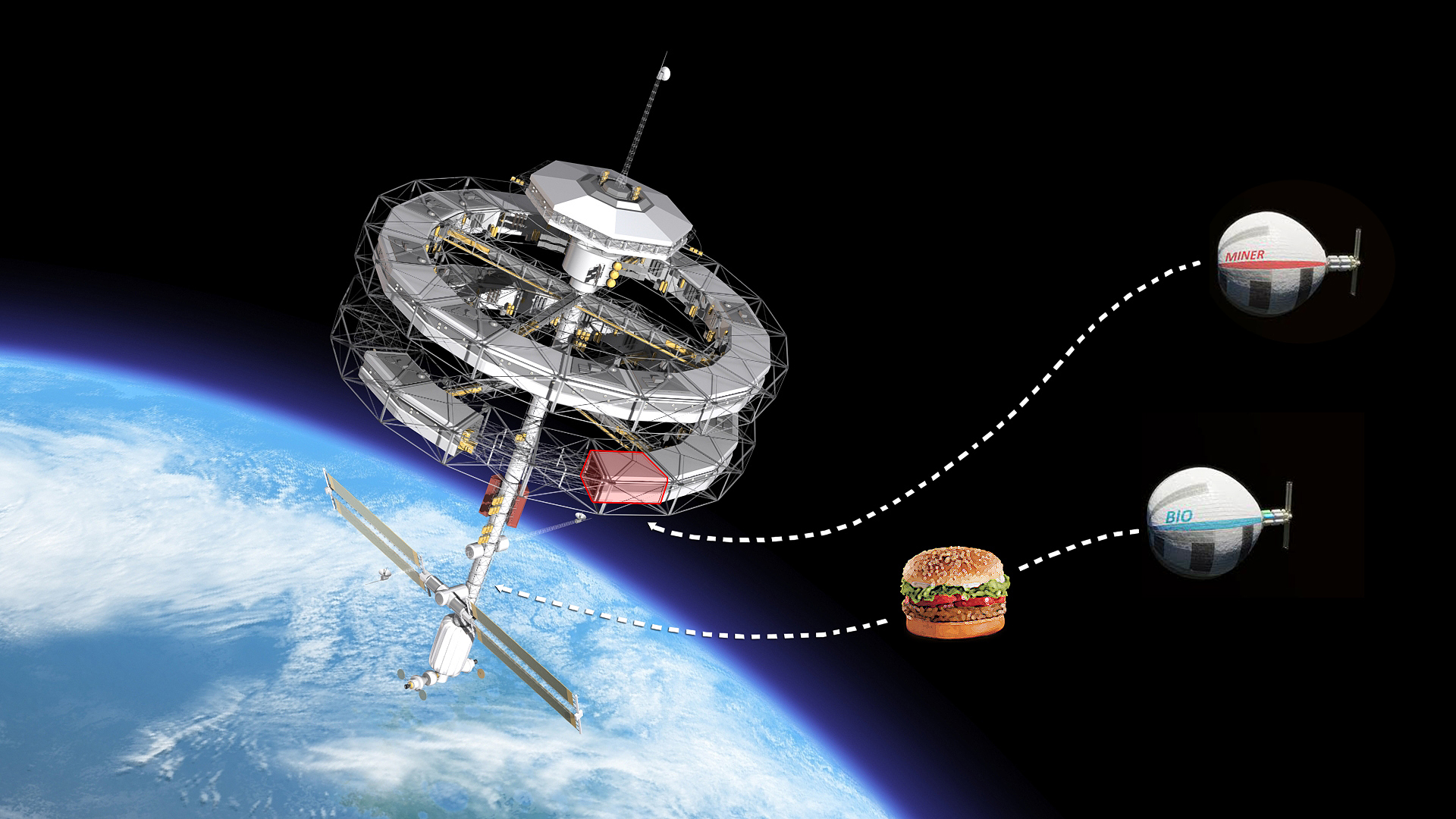 Part Six…
The First Steps
The Business Model
-Science (asteroid return, sampling, Mars)
-Fuel stations, consumables, shielding
-Space Tourism 
-Rare metals
-Individual initiative
-…
-Population and resource pressures (>2100AD)
-Large scale habitation, Solar System ecosphere
The Business Model
-Science (asteroid return, sampling, Mars)
-Fuel stations, consumables, shielding
-Space Tourism 
-Rare metals
-Individual initiative
-…
-Population and resource pressures (>2100AD)
-Large scale habitation, Solar System ecosphere
Individual initiative:Isambard Kingdom Brunel
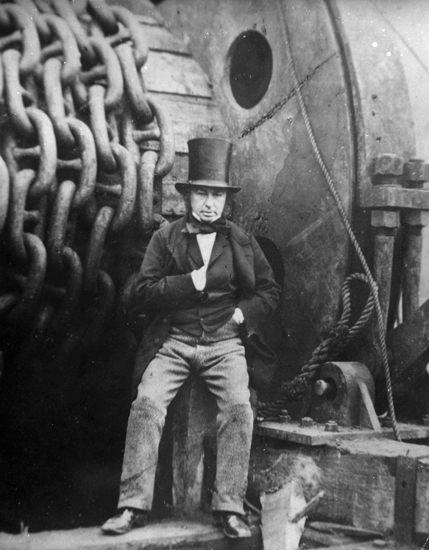 Credit: Wikimedia Commons
A revolution in transportation in the 19th Century
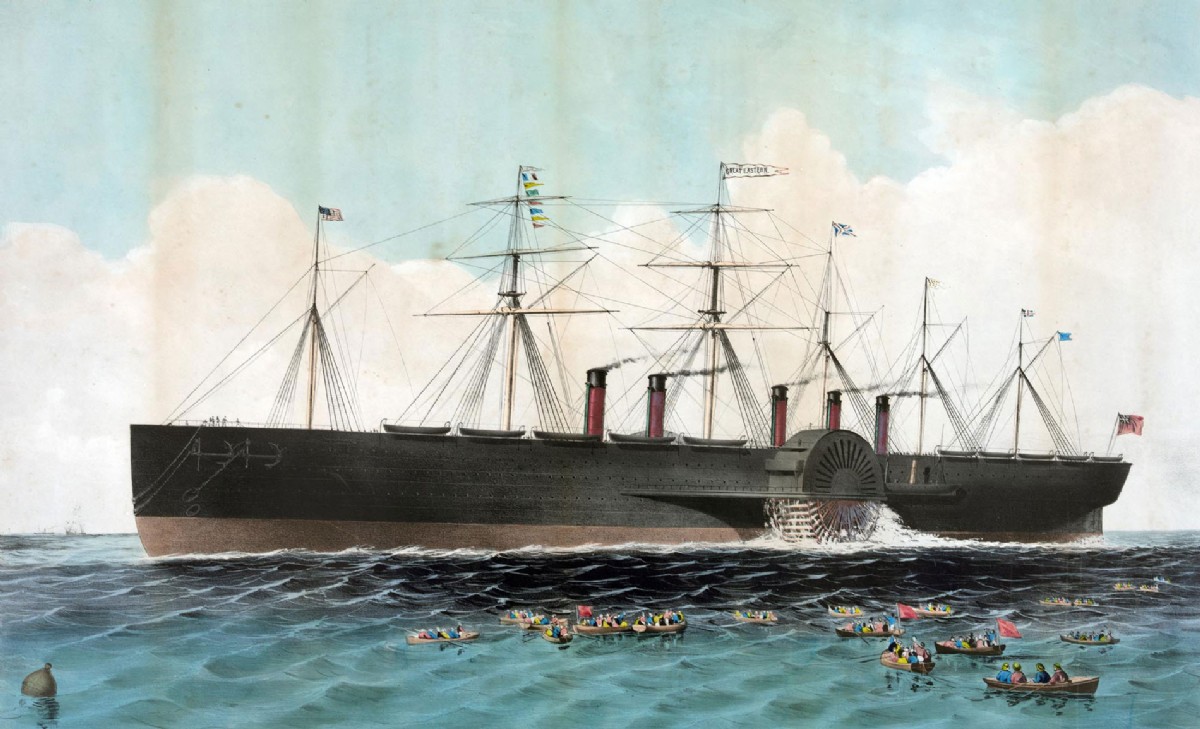 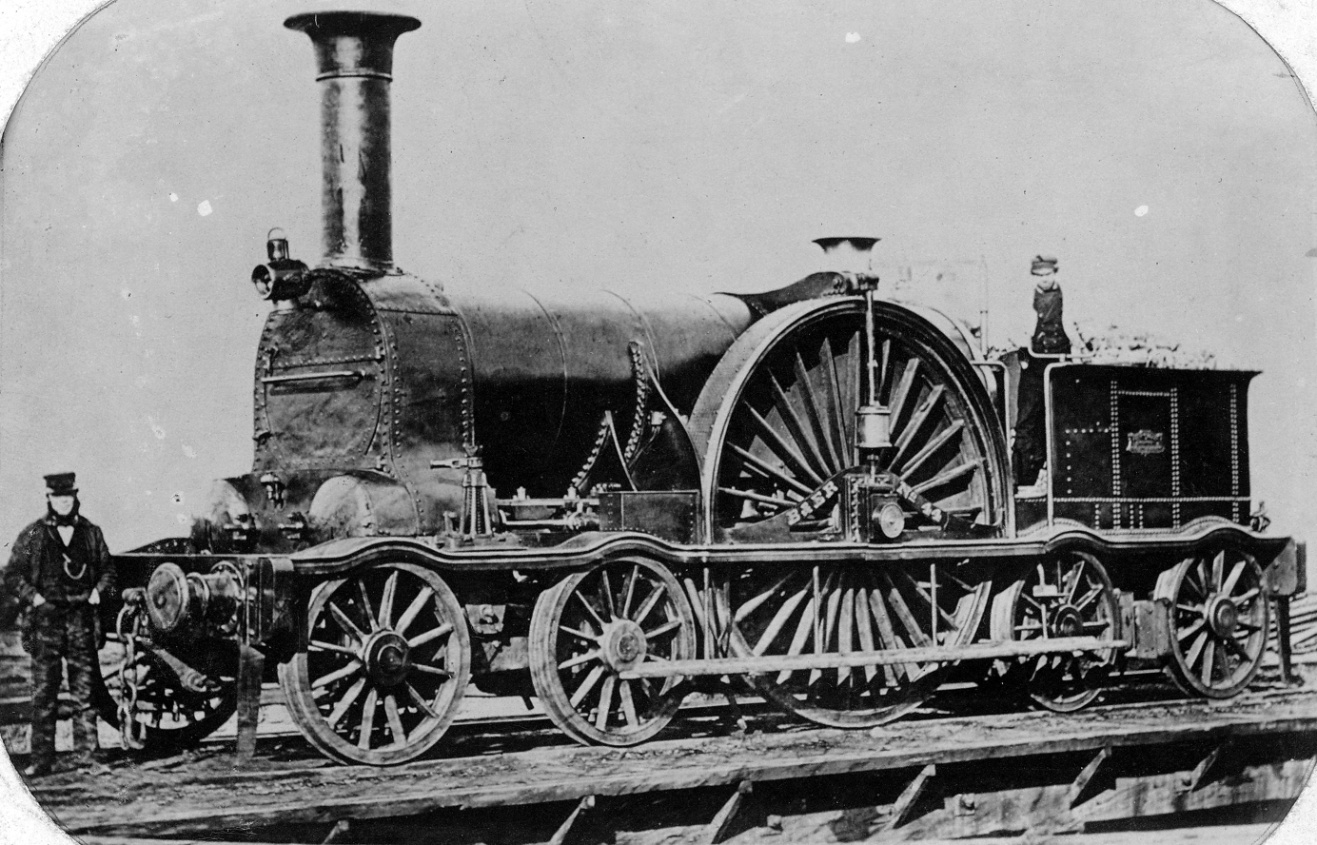 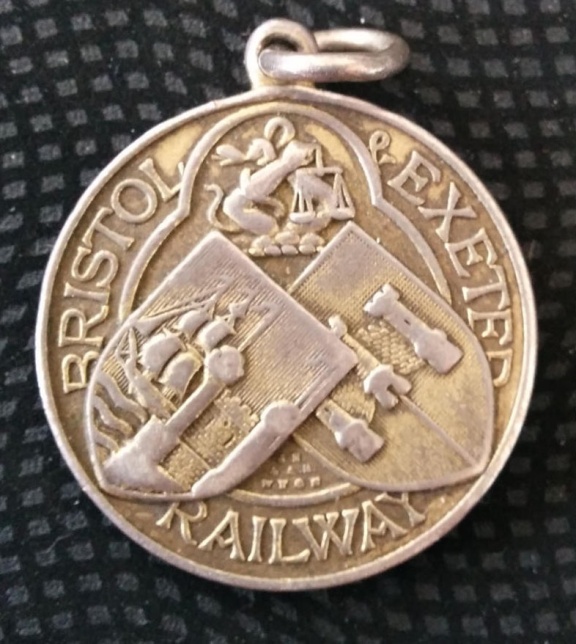 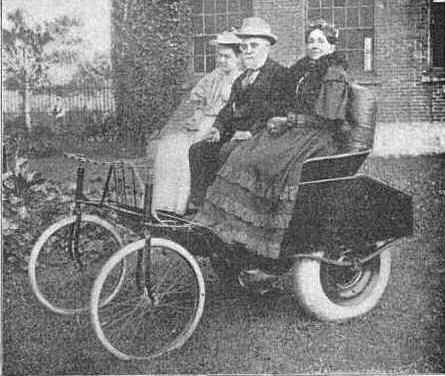 Credit: Wikimedia Commons,  Julian Nott, EarlyAmericanAutomobiles.com
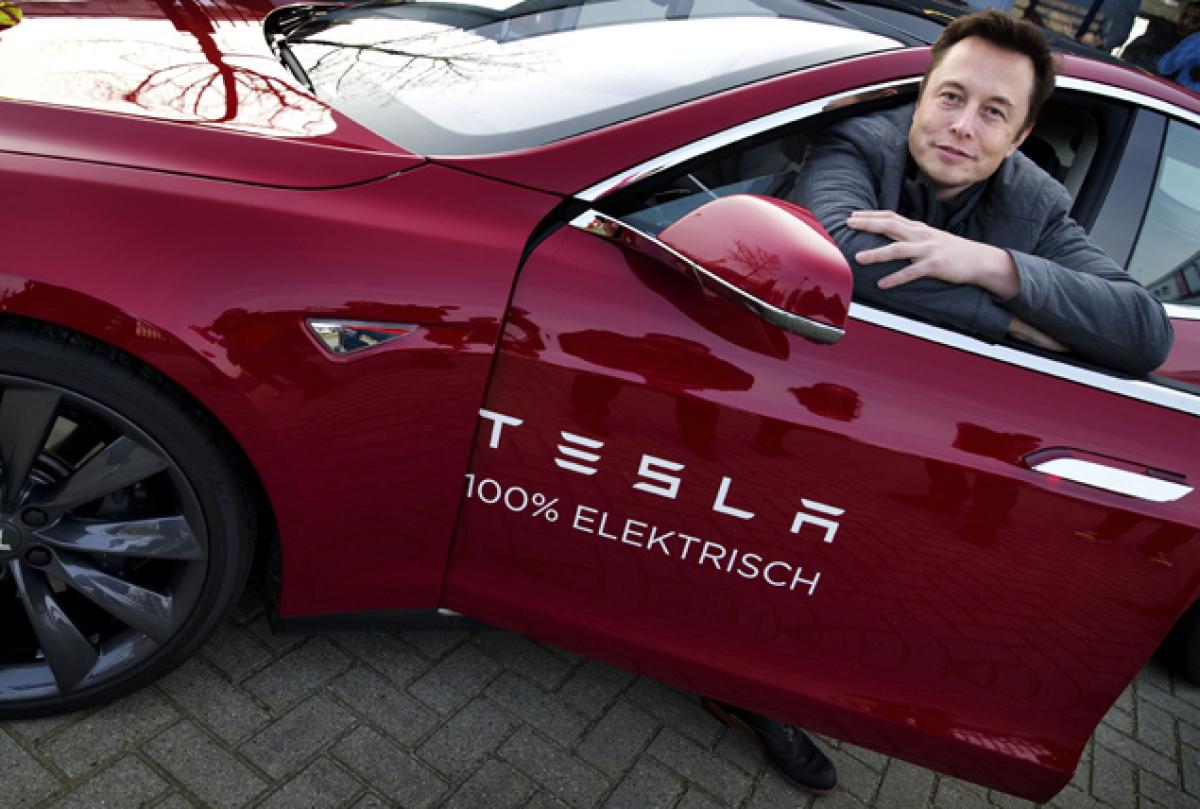 Individual: Elon Musk
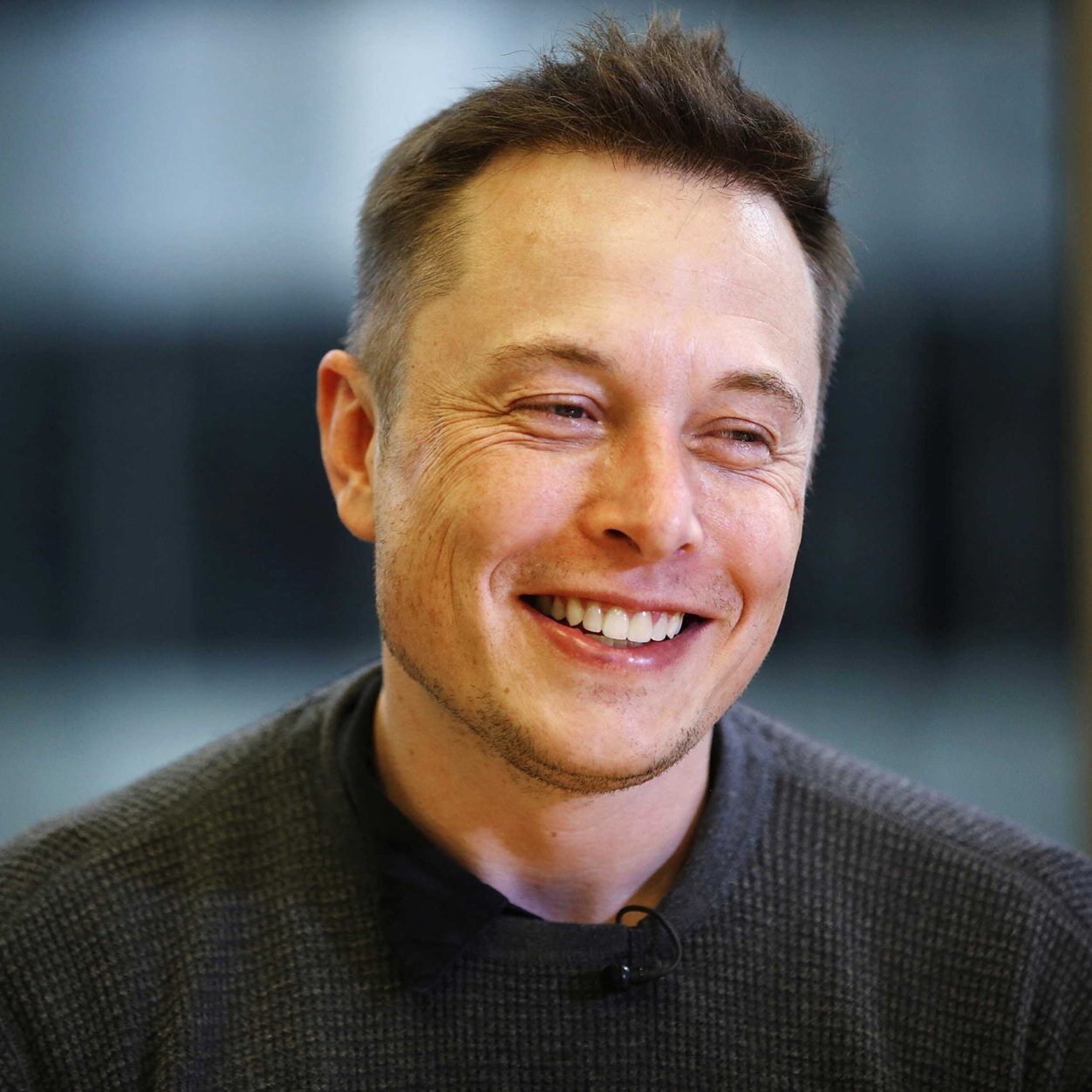 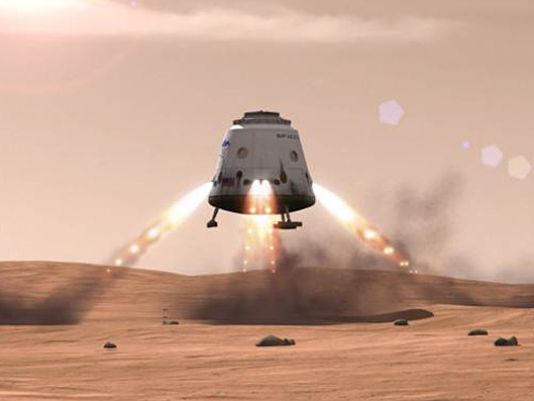 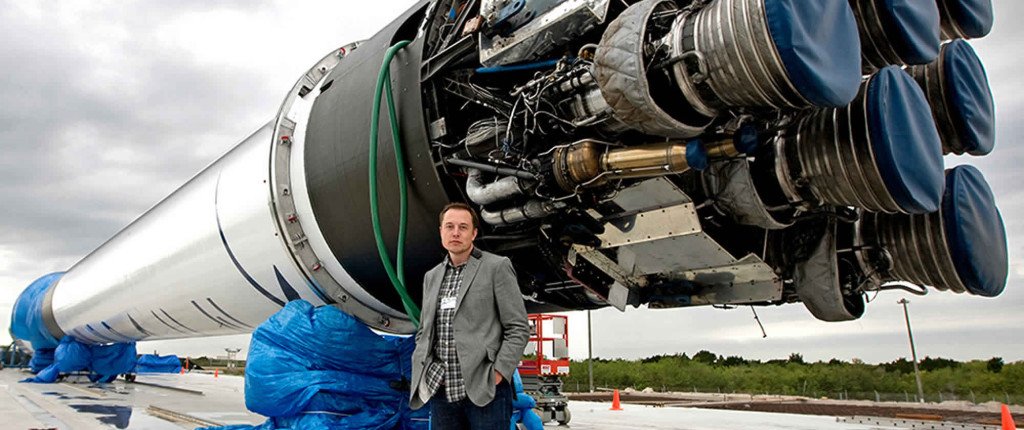 Credits: Web Summit, Tesla, SpaceX
The Business Plan: 20+ years
-Team of Damer, Jenniskens, Nott, et al. advising-NewSpace consortium, governments executing
The Business Plan: 20+ years
-Team of Damer, Jenniskens, Nott, et al. advising-NewSpace consortium, governments executing
-“Spiral” development 1-10m$ per year, 10 years:
2 meter scale prototype: vacuum chamber testing
Cubesat demonstrator: low earth orbit
ISS demonstrator: FETCH-1 mission
FETCH-2 to GeoSat, servicing missions
FETCH-3 to Trojan Object for science
Recon+SHEPHERD-1 to small asteroid for science
The Business Plan: 20+ years
-Team of Damer, Jenniskens, Nott, et al. advising-NewSpace consortium, governments executing
-“Spiral” development 1-10m$ per year, 10 years:
2 meter scale prototype: vacuum chamber testing
Cubesat demonstrator: low earth orbit
ISS demonstrator: FETCH-1 mission
FETCH-2 to GeoSat, servicing missions
FETCH-3 to Trojan Object for science
Recon+SHEPHERD-1 to small asteroid for science
-“Go for it” development 100m$+/year 10 years:
SHEPHERD Deep Space > orbit of Mars
SHEPHERD-Fuel for LEO, CisLunar, Mars
SHEPHERD-Miner and -Bio trials
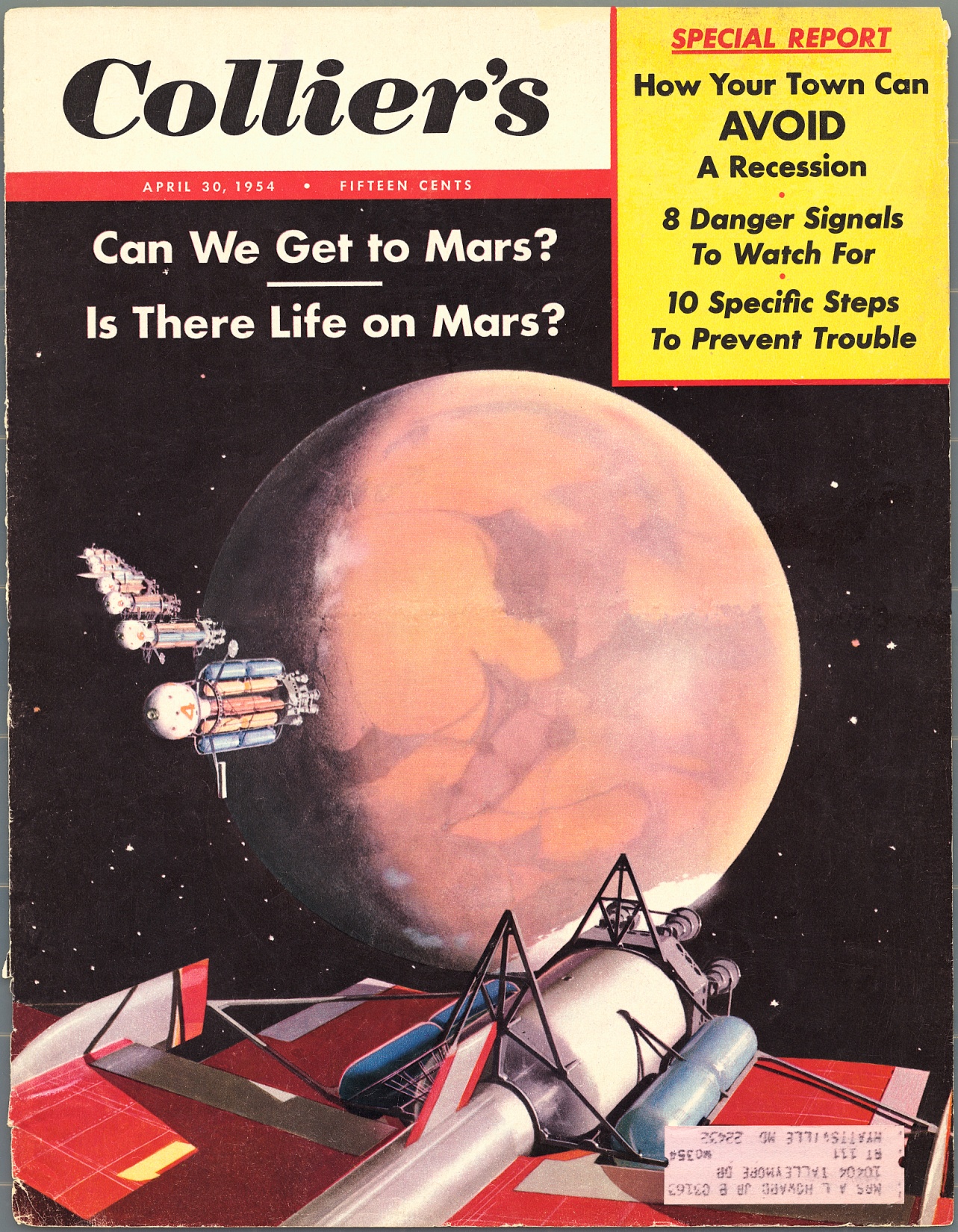 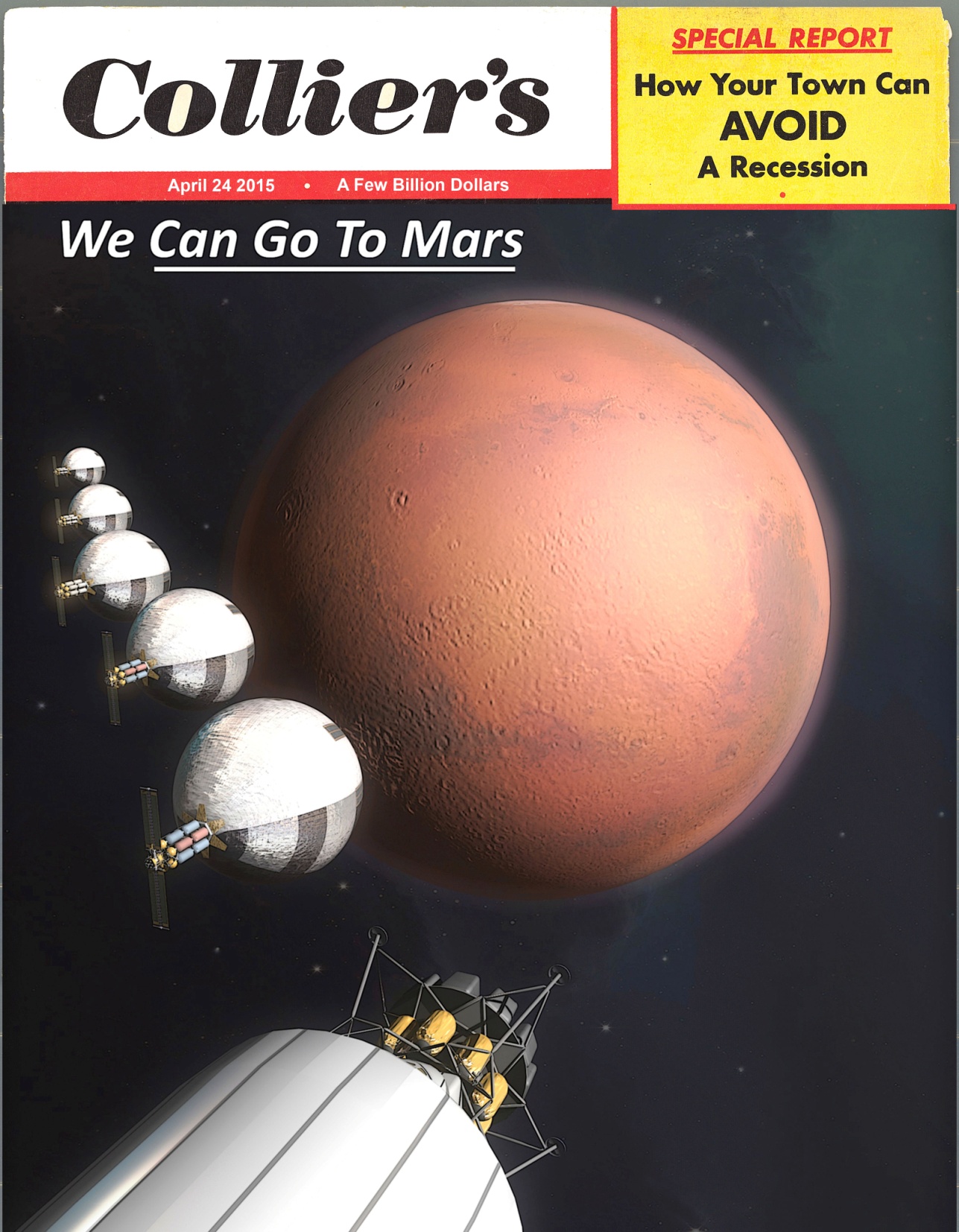 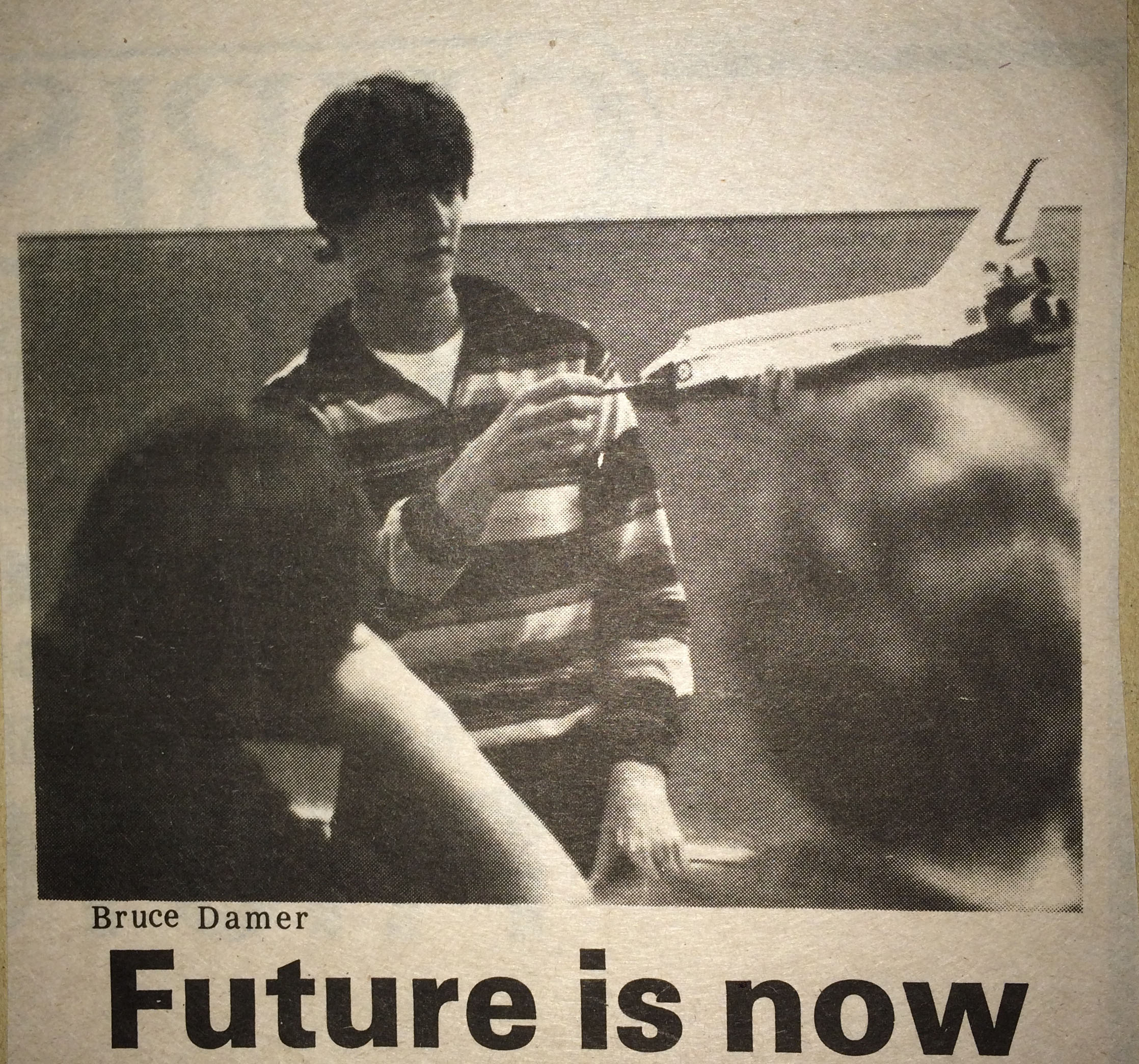 Thank you
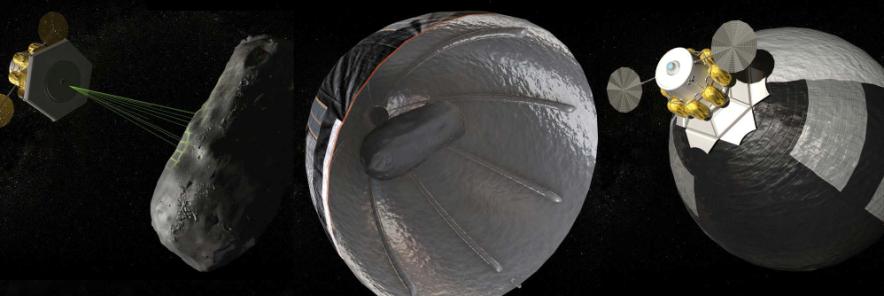 Contact: 
Bruce Damer (DigitalSpace): bdamer@digitalspace.com
Peter Jenniskens (SETI Institute): petrus.m.jenniskens@nasa.gov